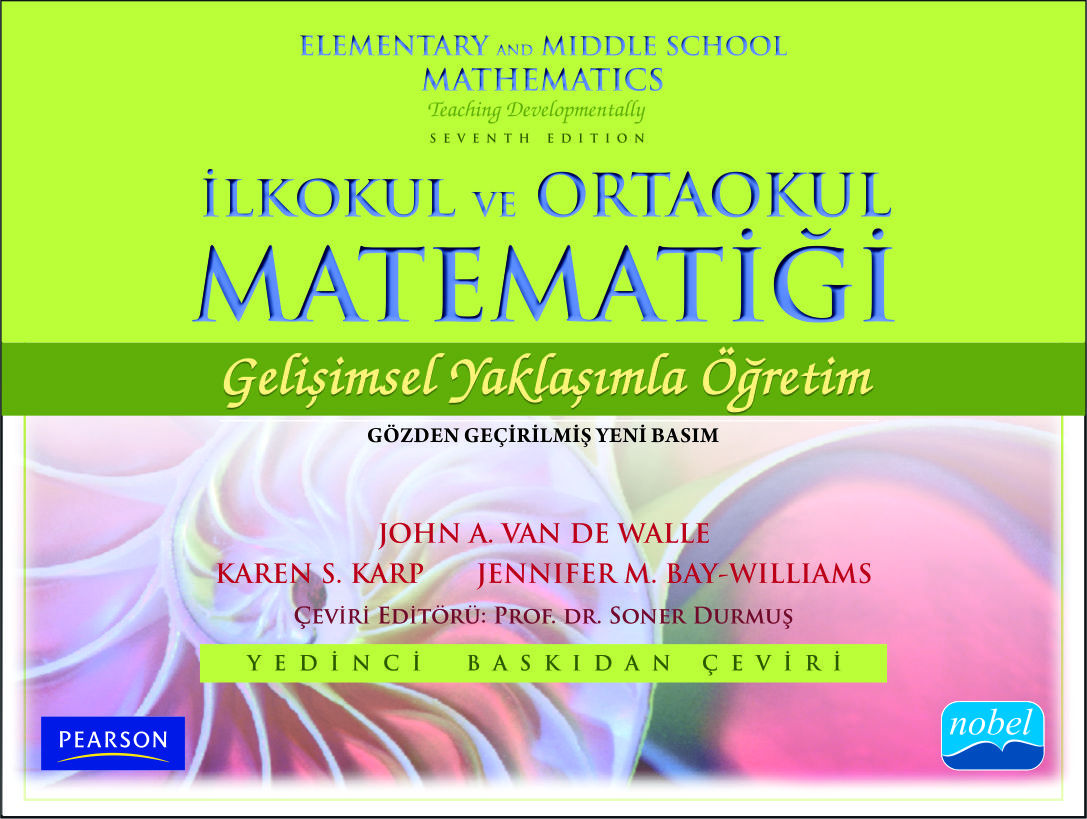 KISIM IIMatematiksel Kavram ve Prosedürlerin Gelişimi
BÖLÜM 8Erken Dönemlerde Sayı Kavramlarının ve Sayı Hissinin Geliştirilmesi
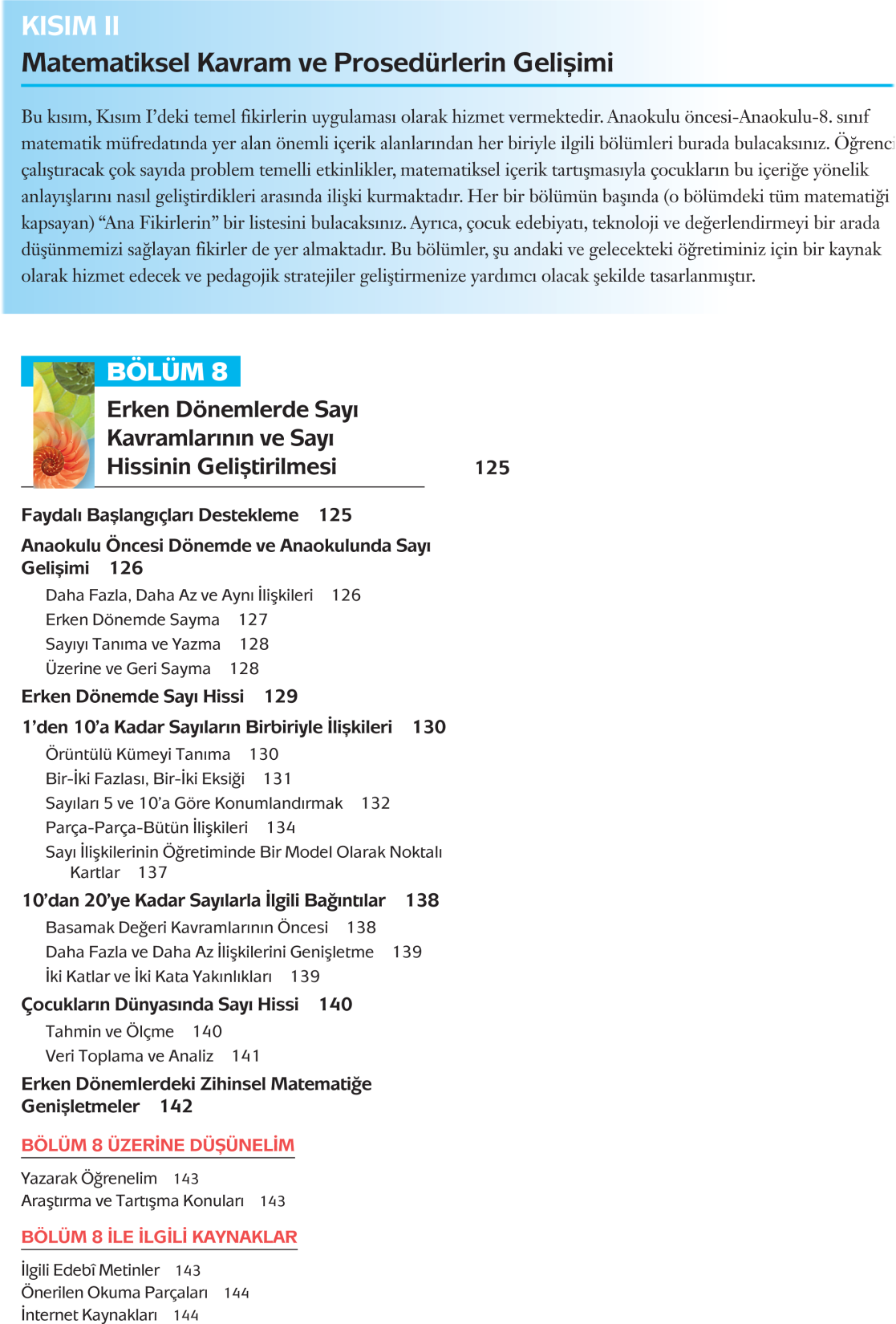 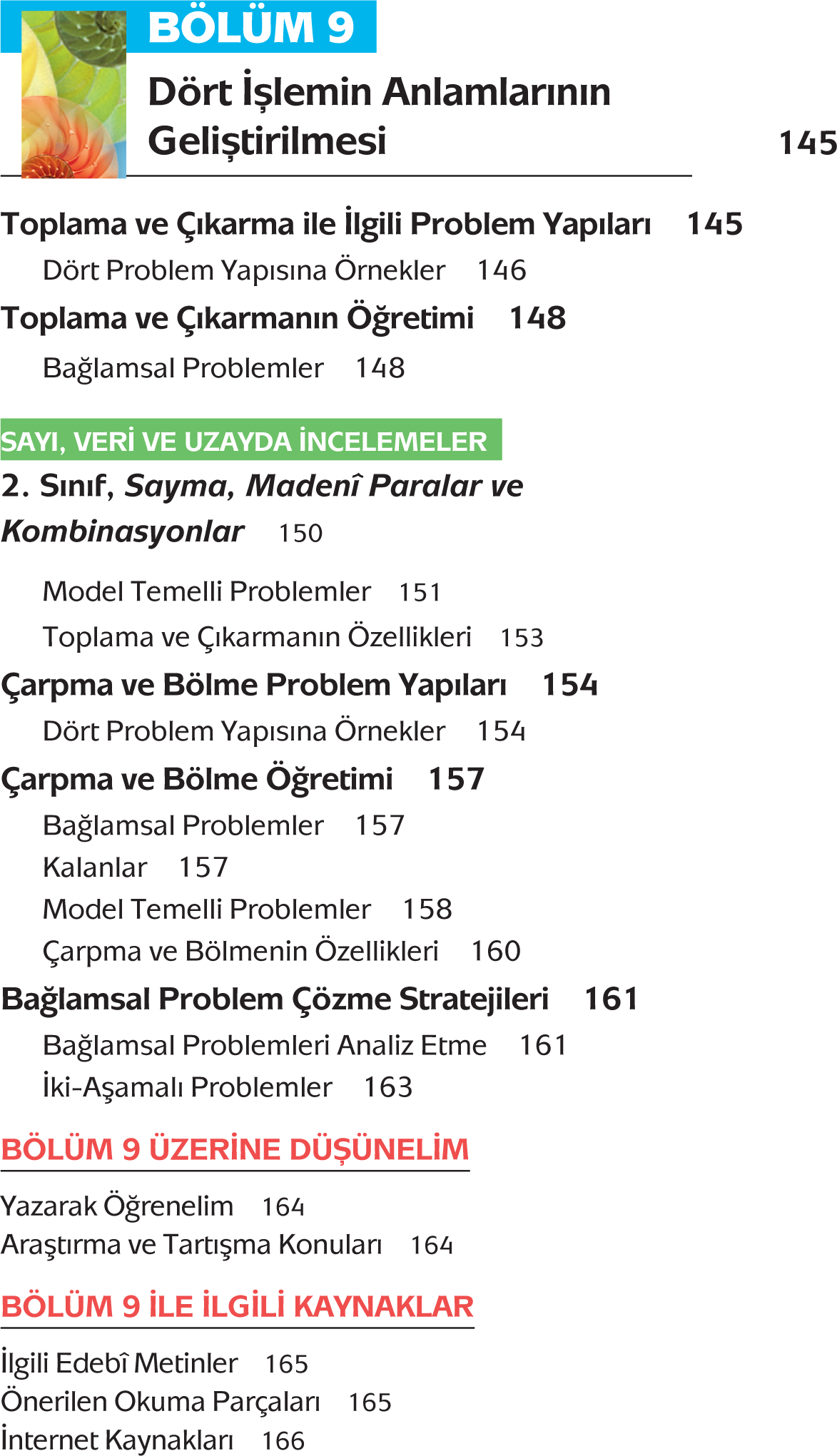 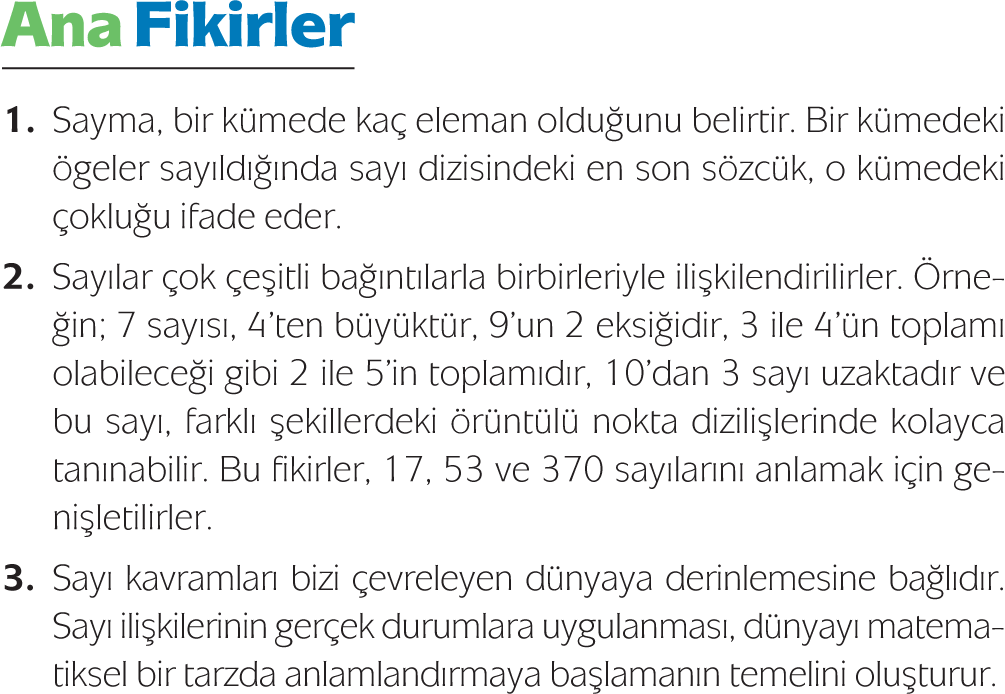 Faydalı Başlangıçları Destekleme
Anaokulu Öncesi Dönemde veAnaokulunda Sayı Gelişimi
Daha Fazla, Daha Az ve Aynı ilişkileri
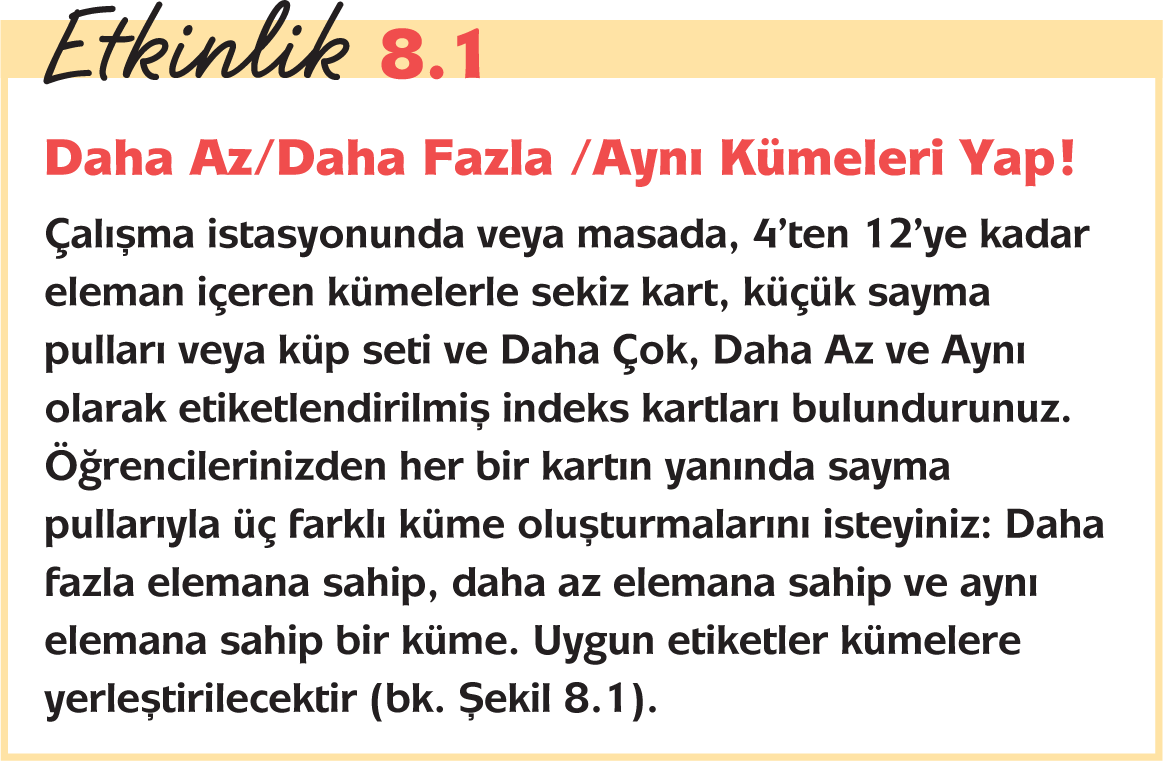 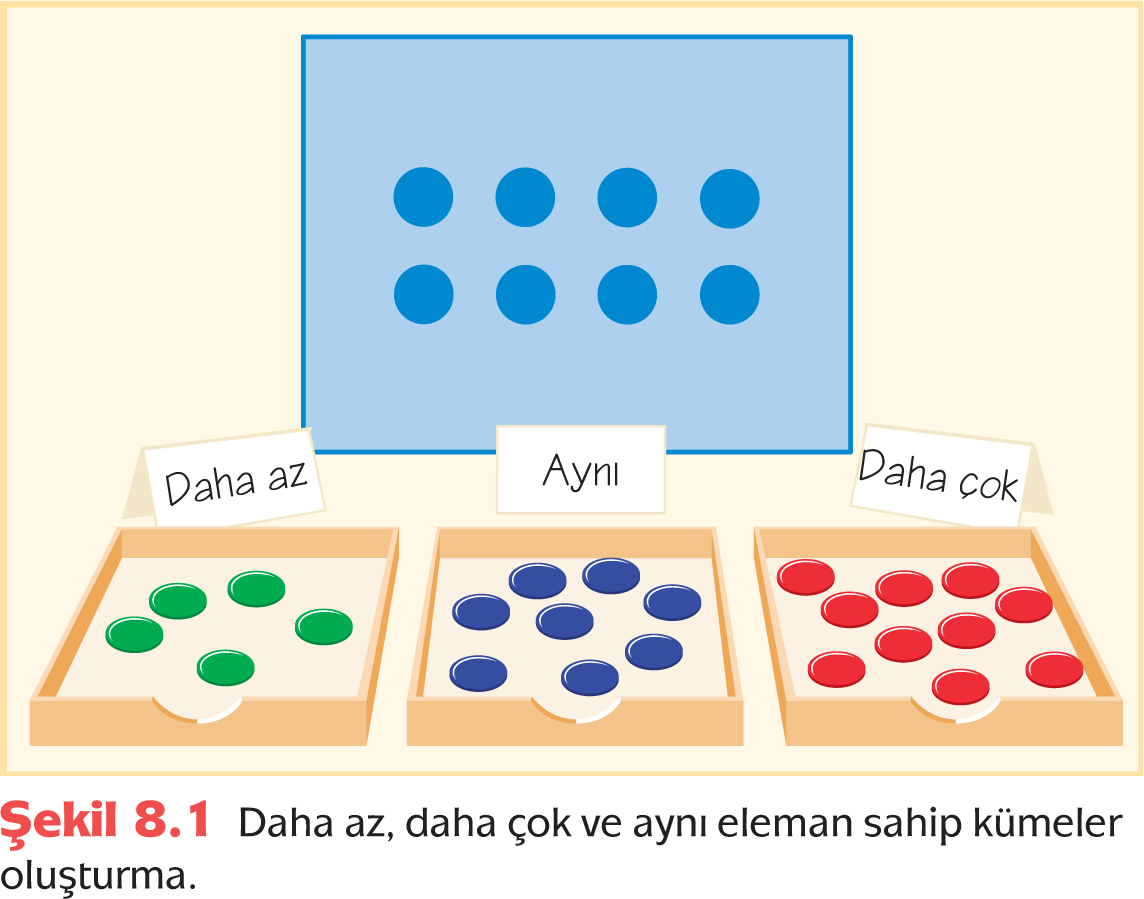 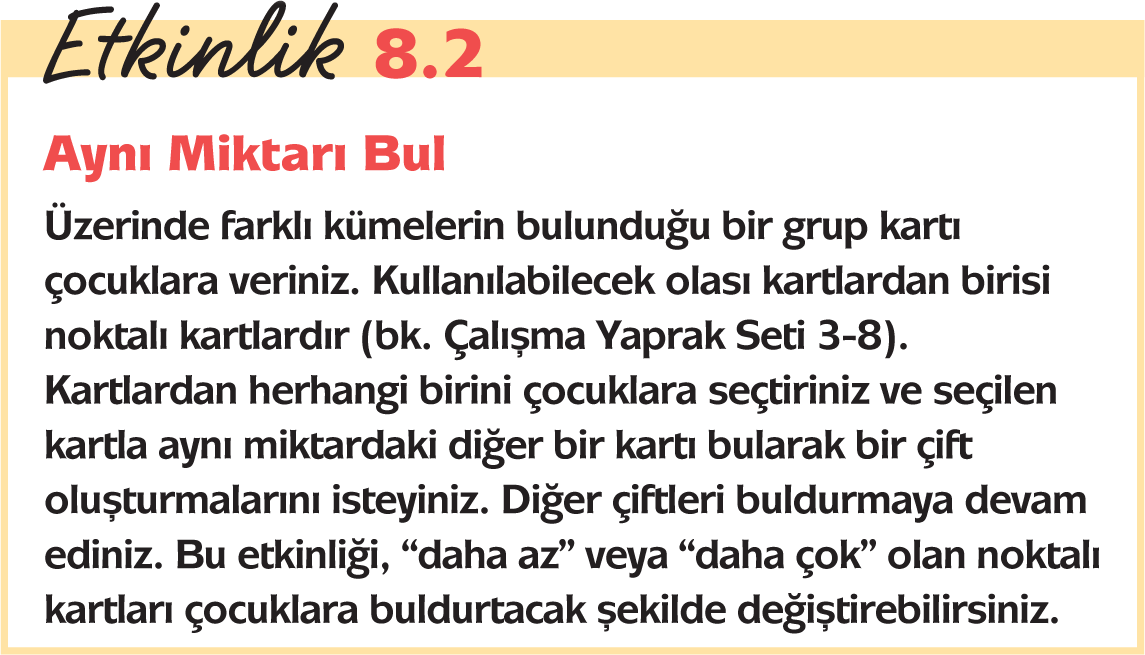 Erken Dönemde Sayma
Sayma Becerilerinin Gelişimi
Saymaya Yüklenen Anlam
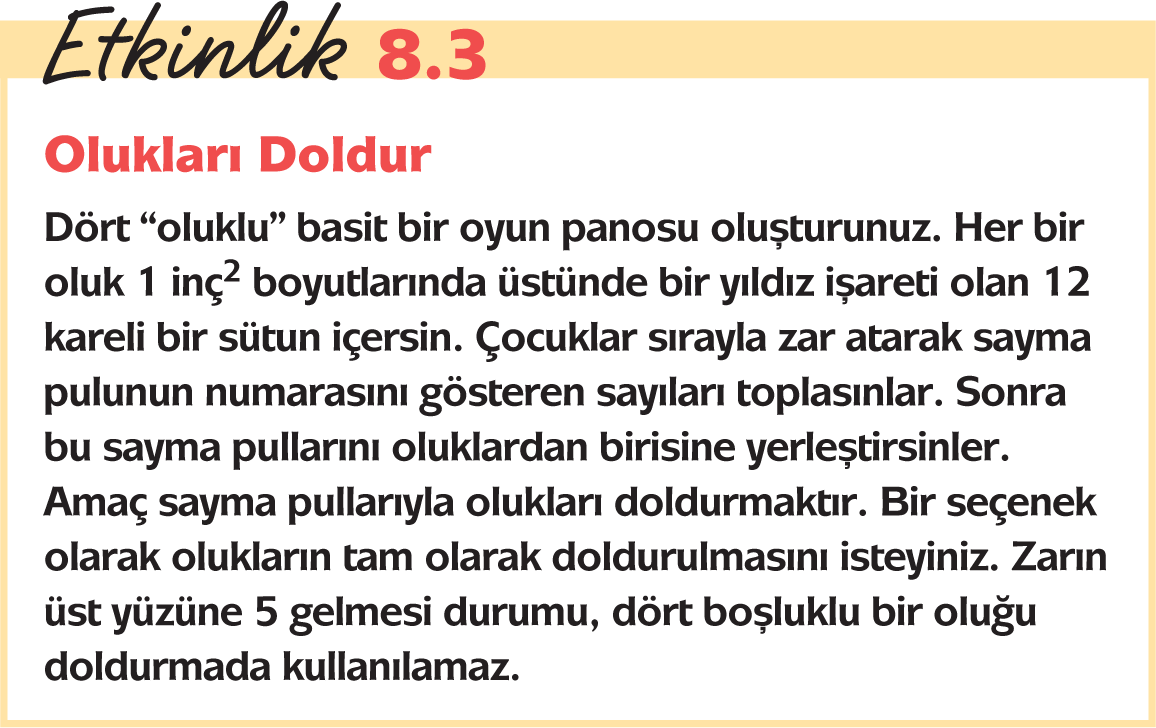 Sayıyı Tanıma ve Yazma
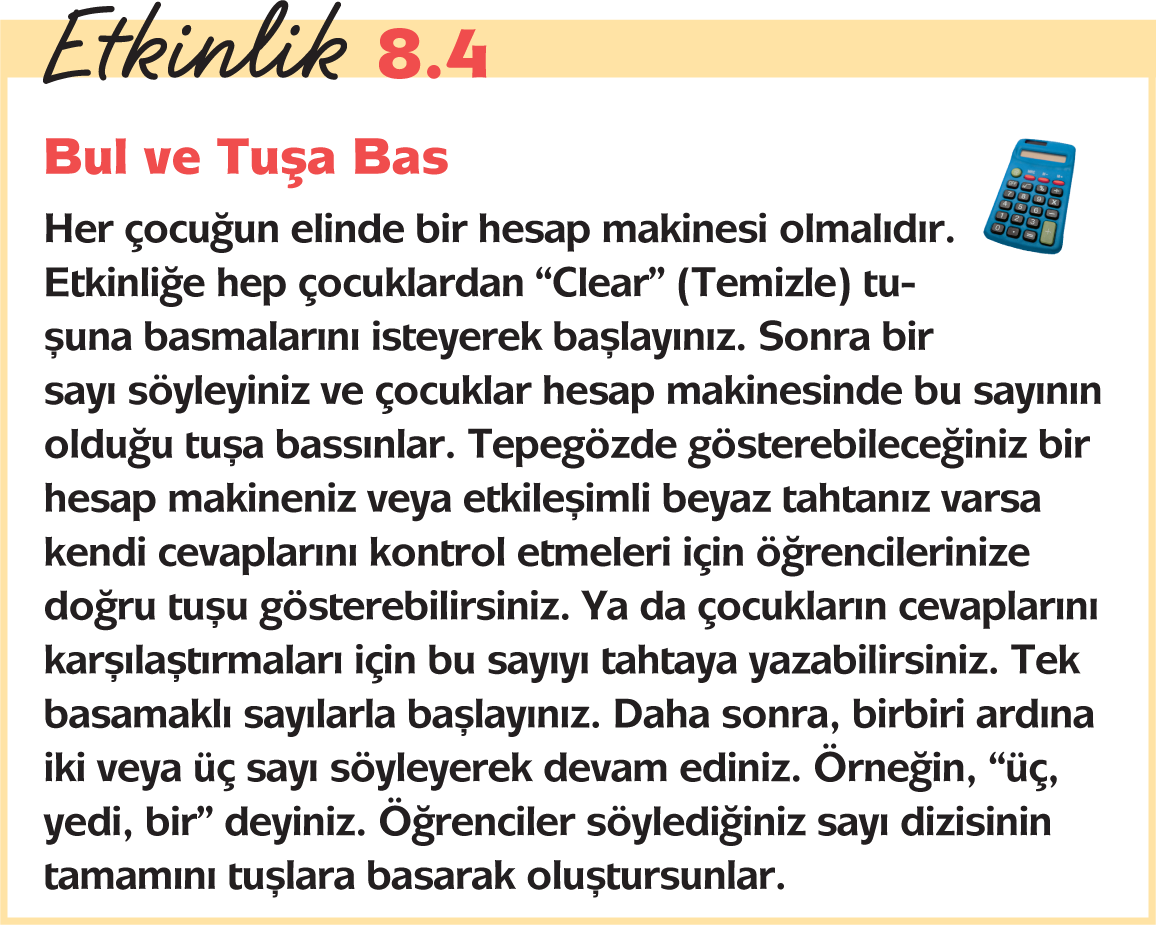 Üzerine ve Geri Sayma
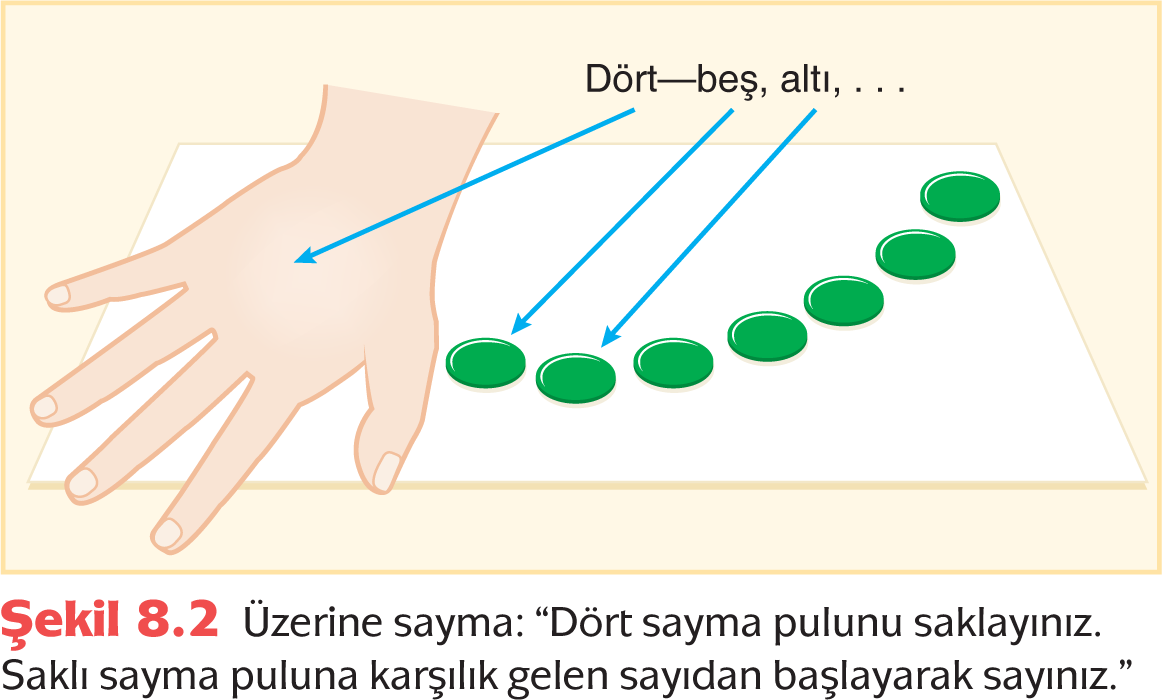 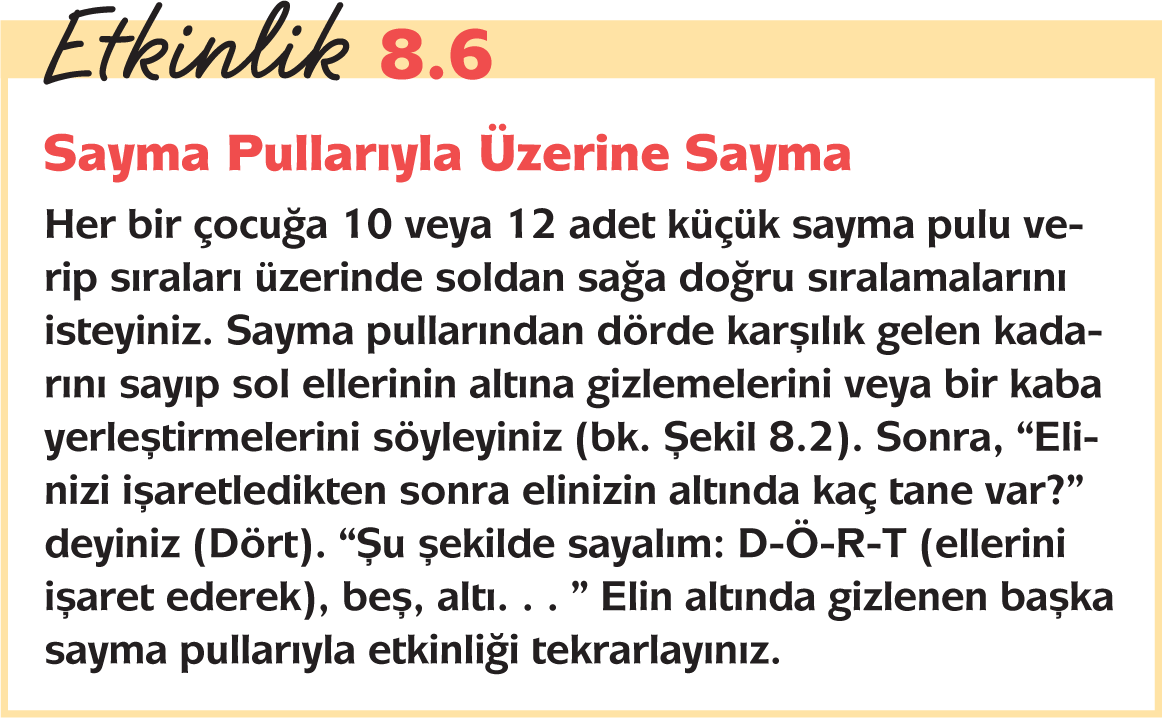 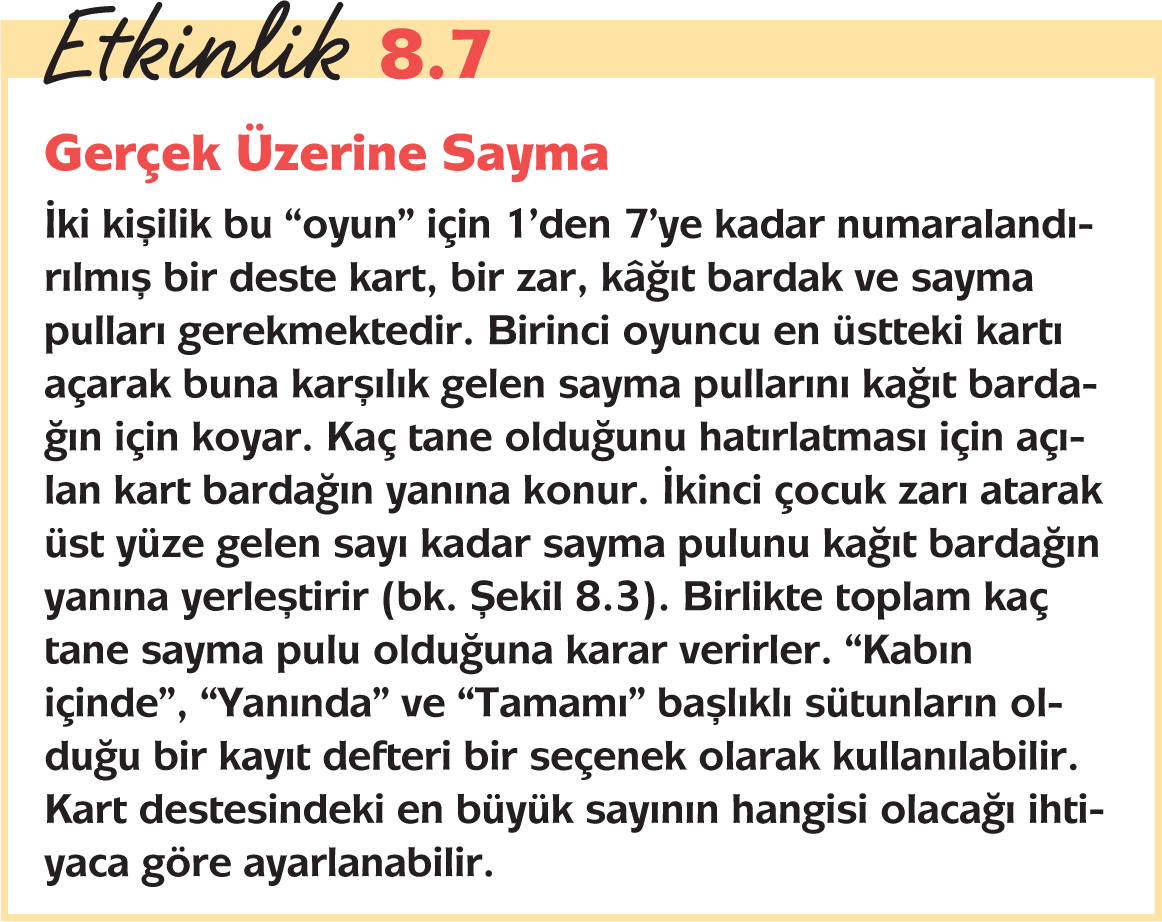 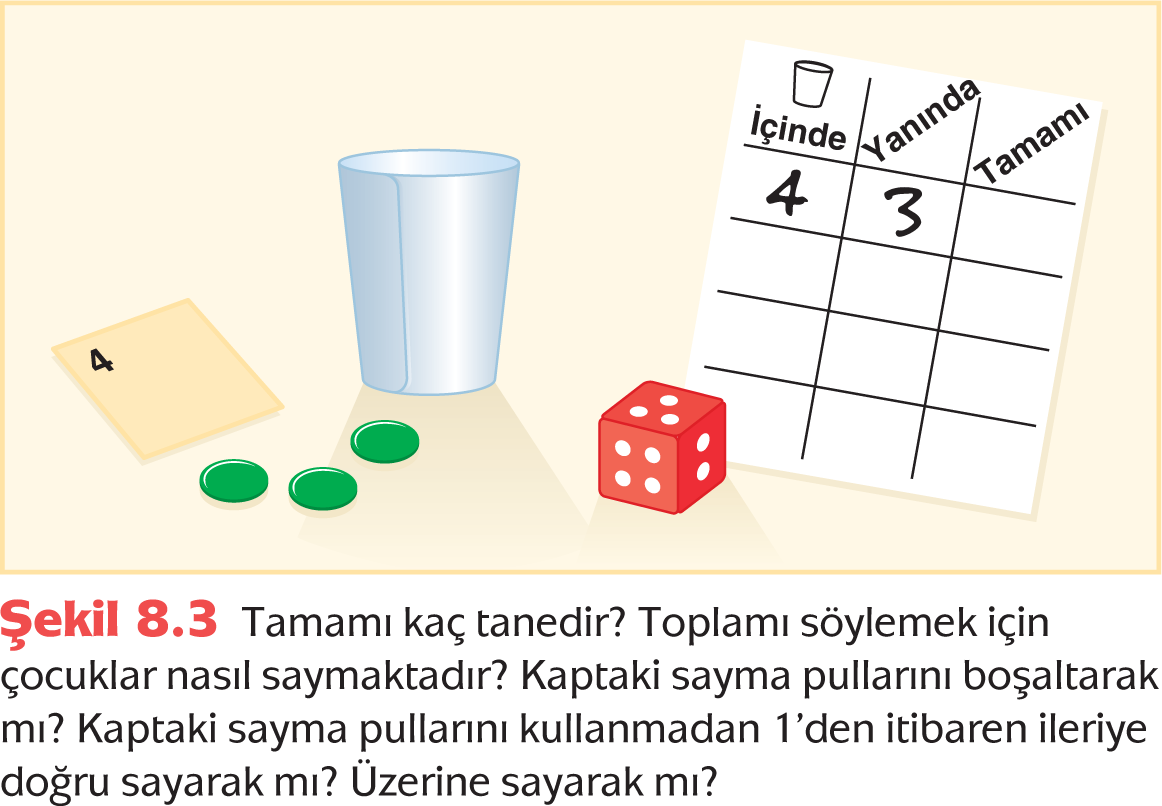 Erken Dönemde Sayı Hissi
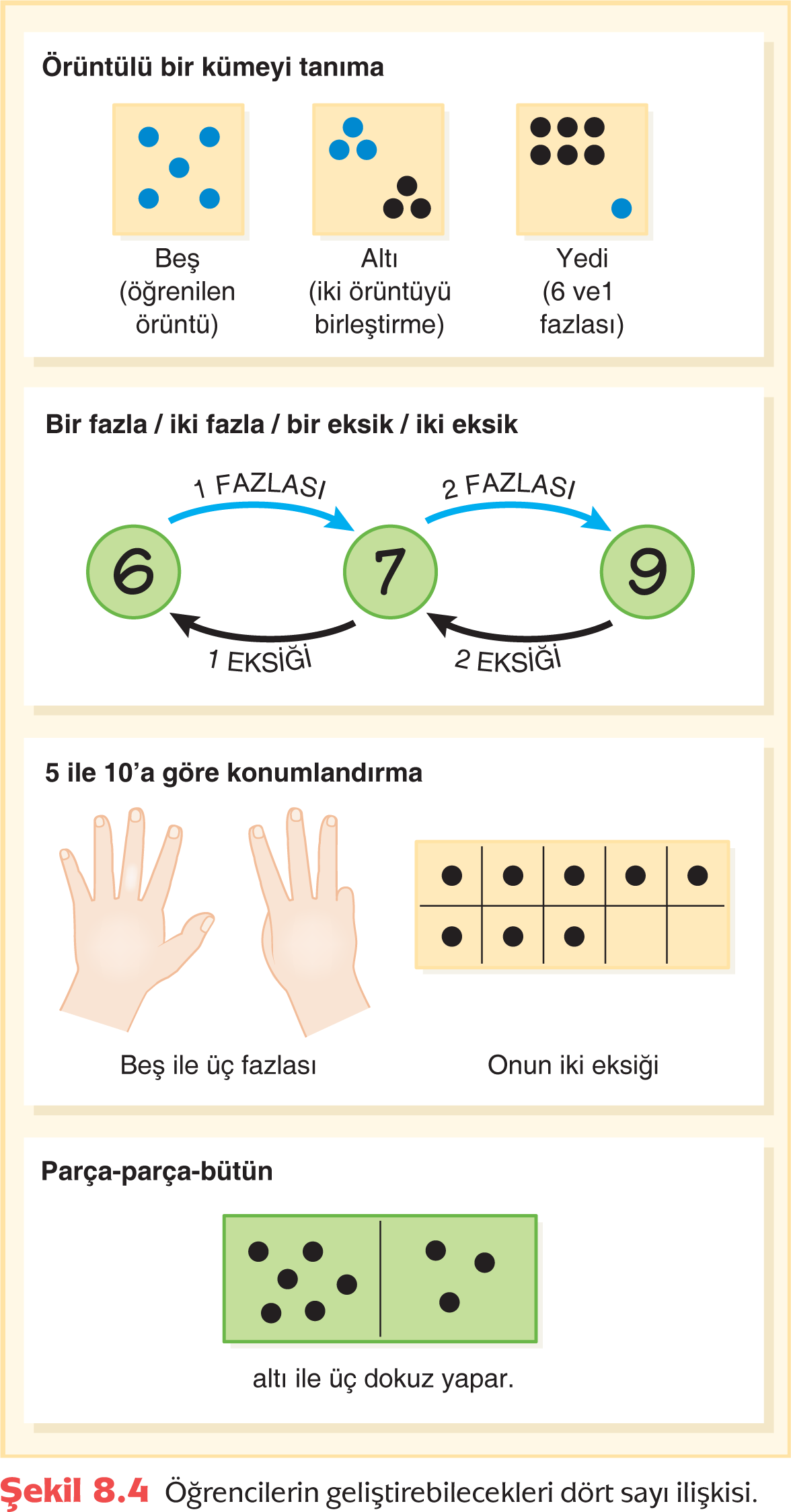 1’den 10’a Kadar SayılarınBirbiriyle İlişkileri
Örüntülü Kümeyi Tanıma
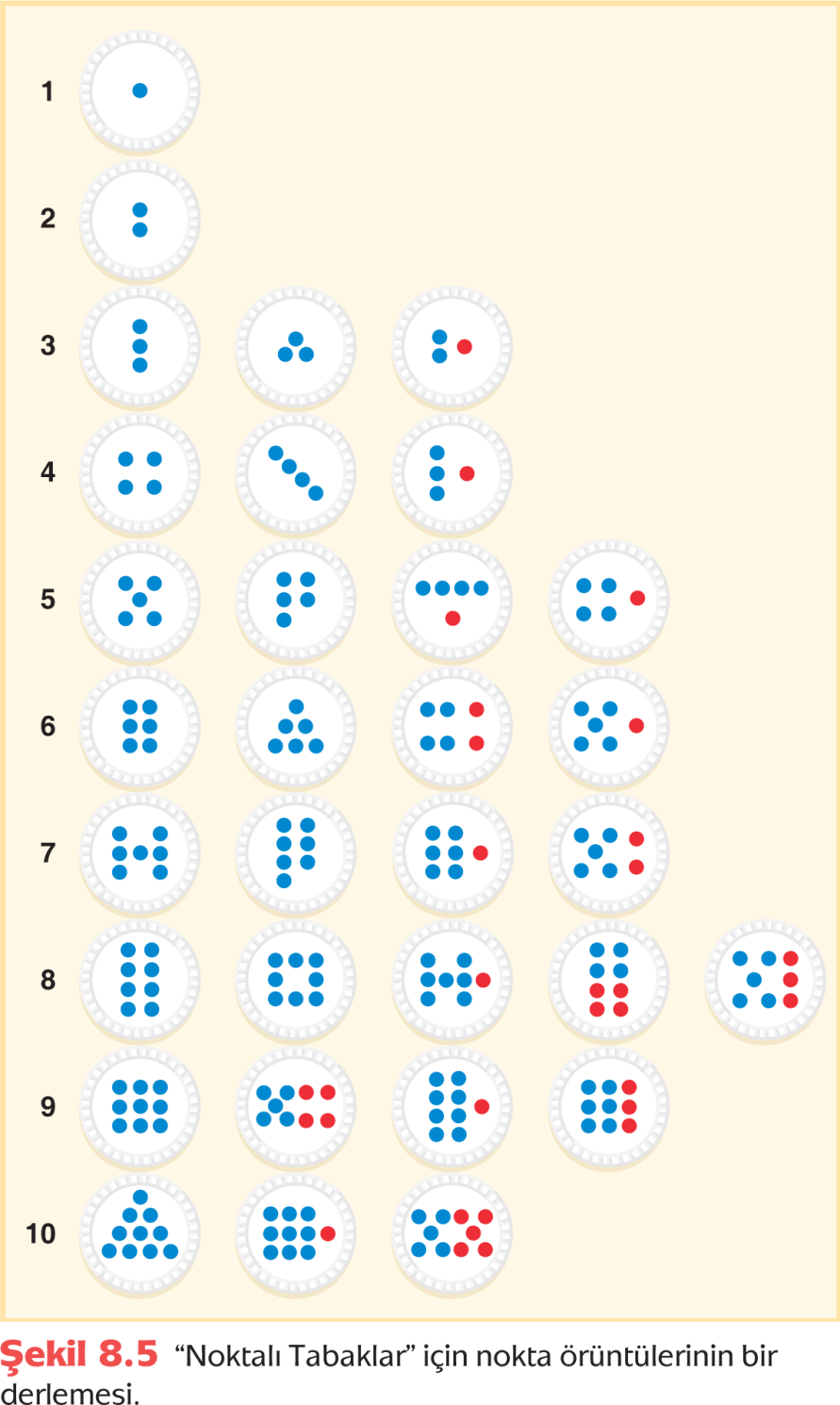 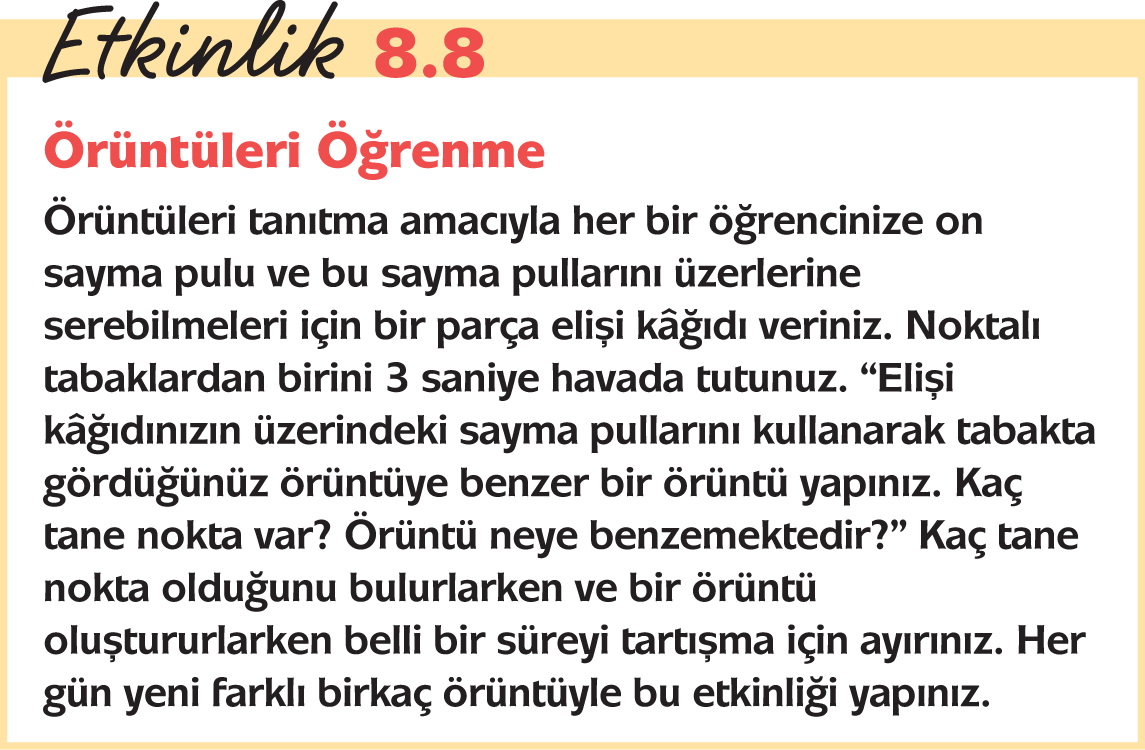 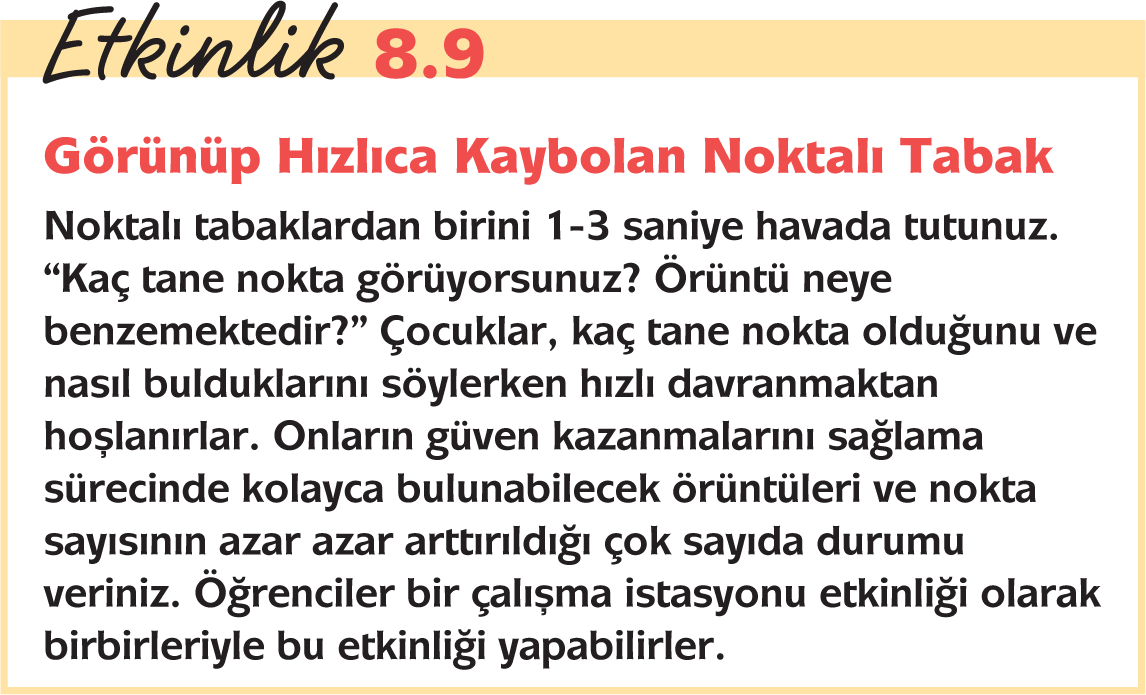 Bir-İki Fazlası, Bir-İki Eksiği
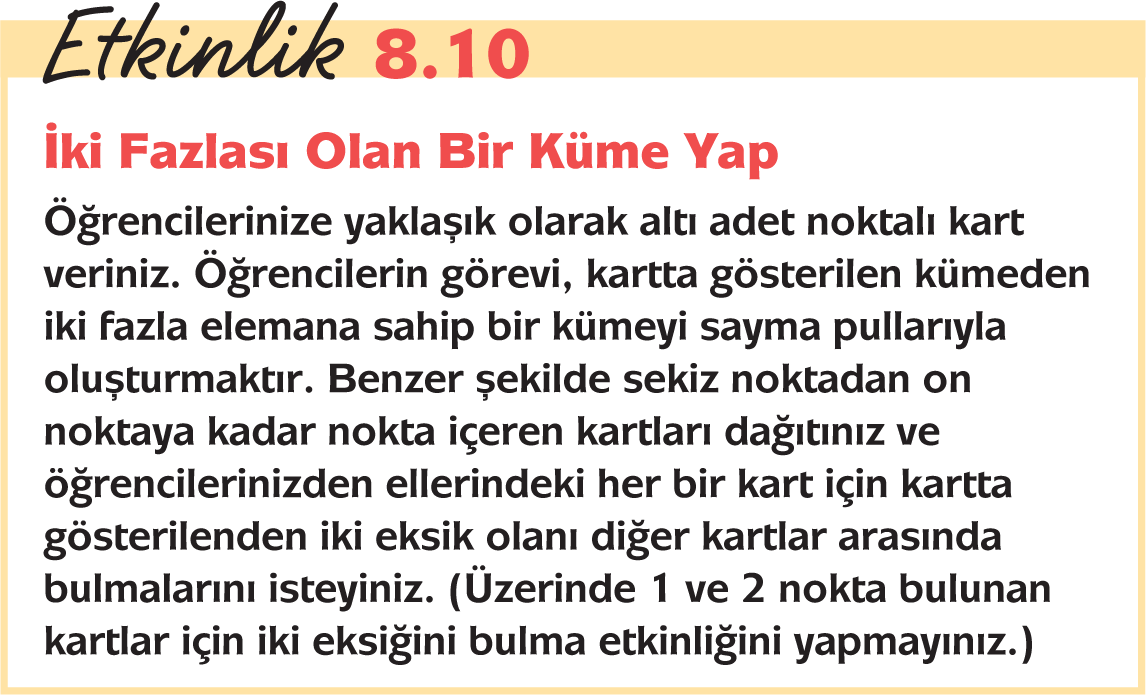 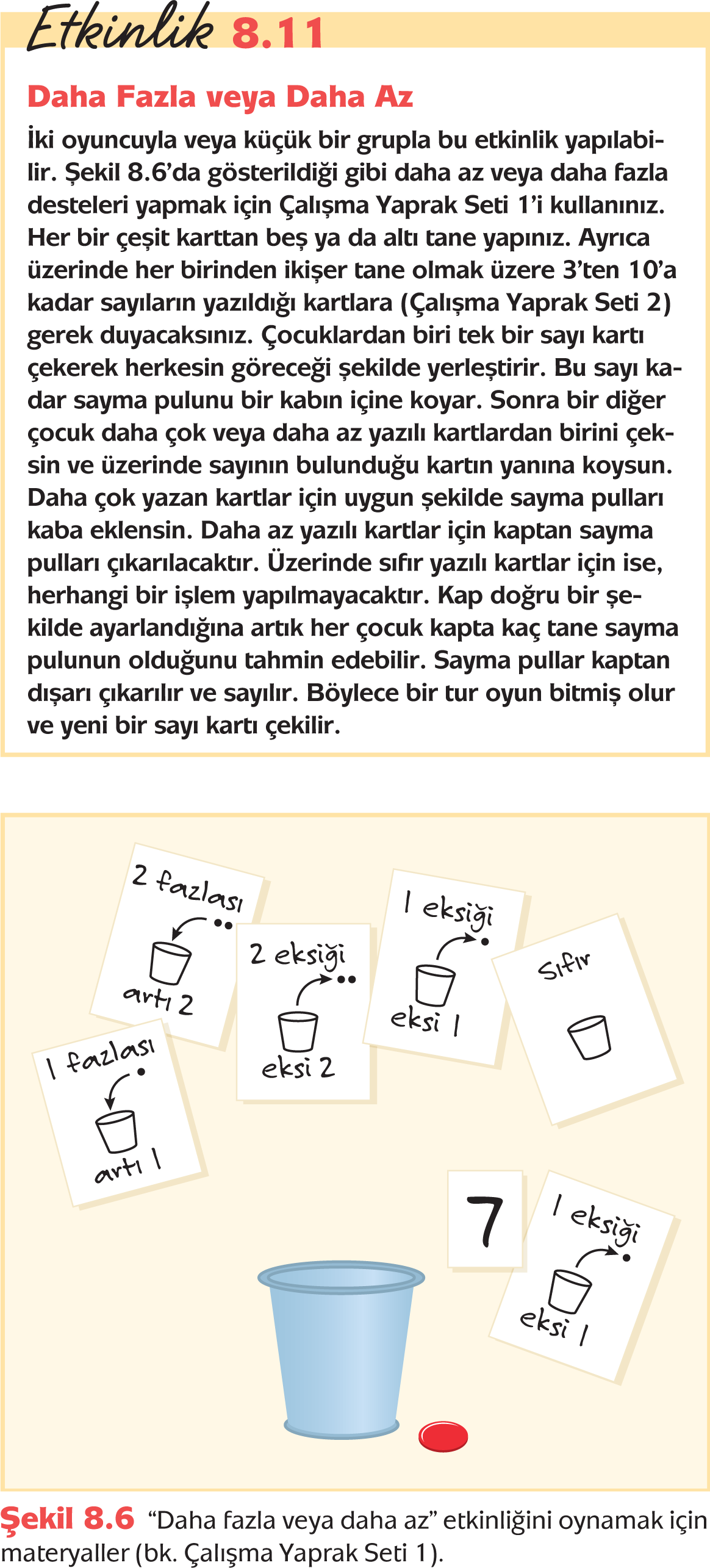 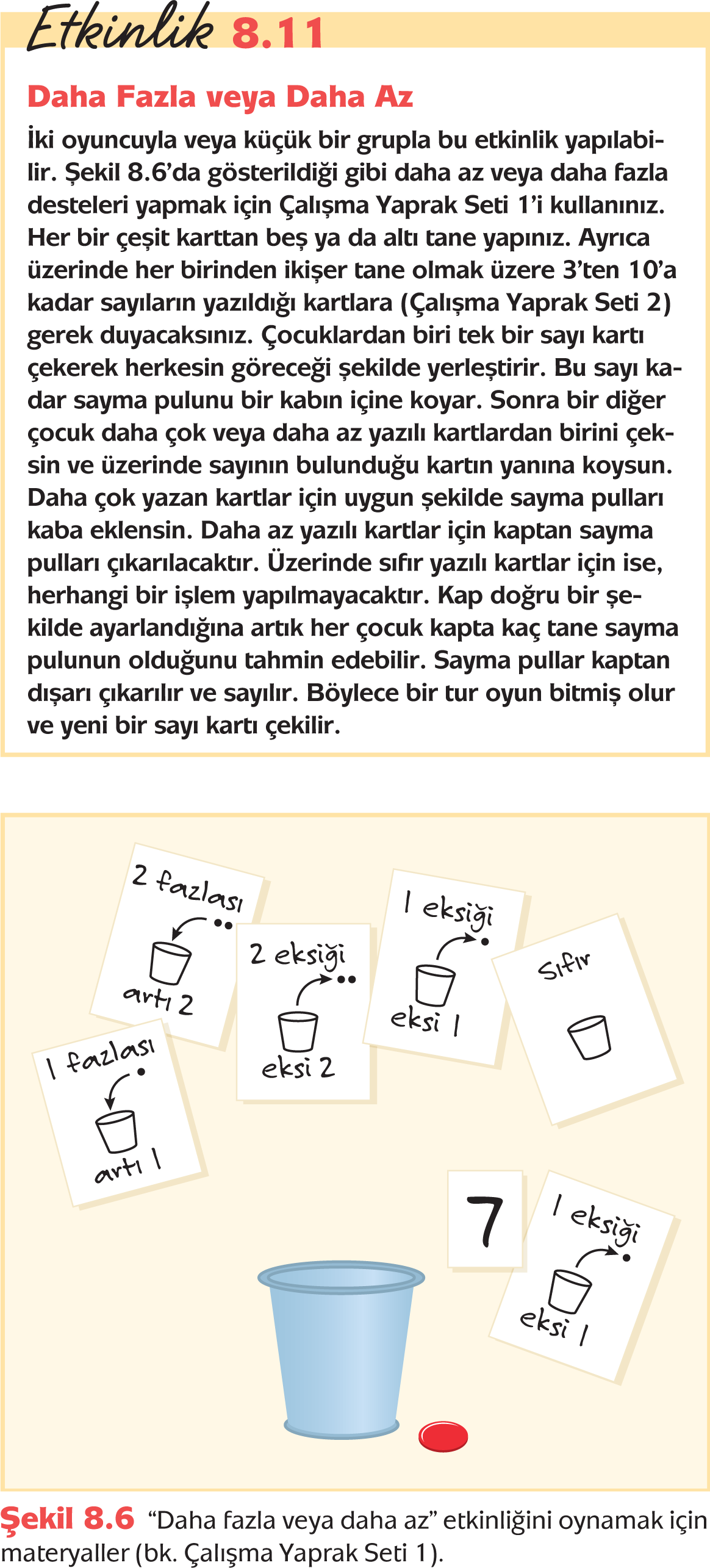 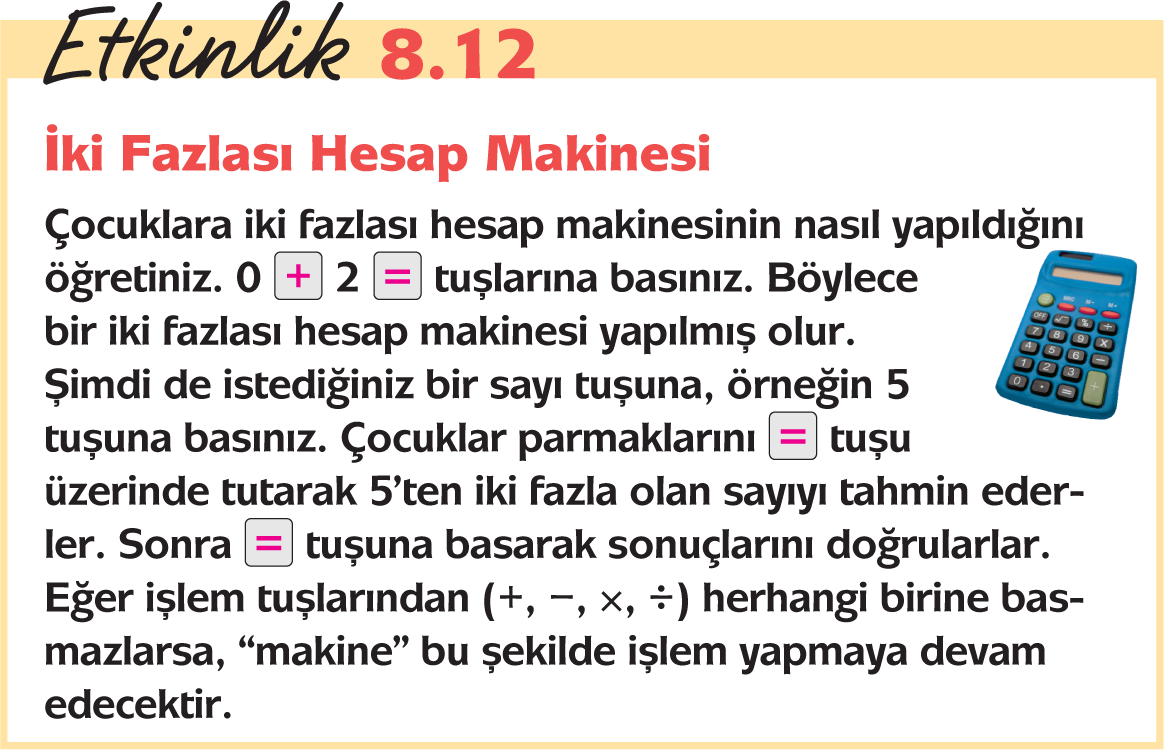 Sayıları 5 ve 10’a göre konumlandırmak
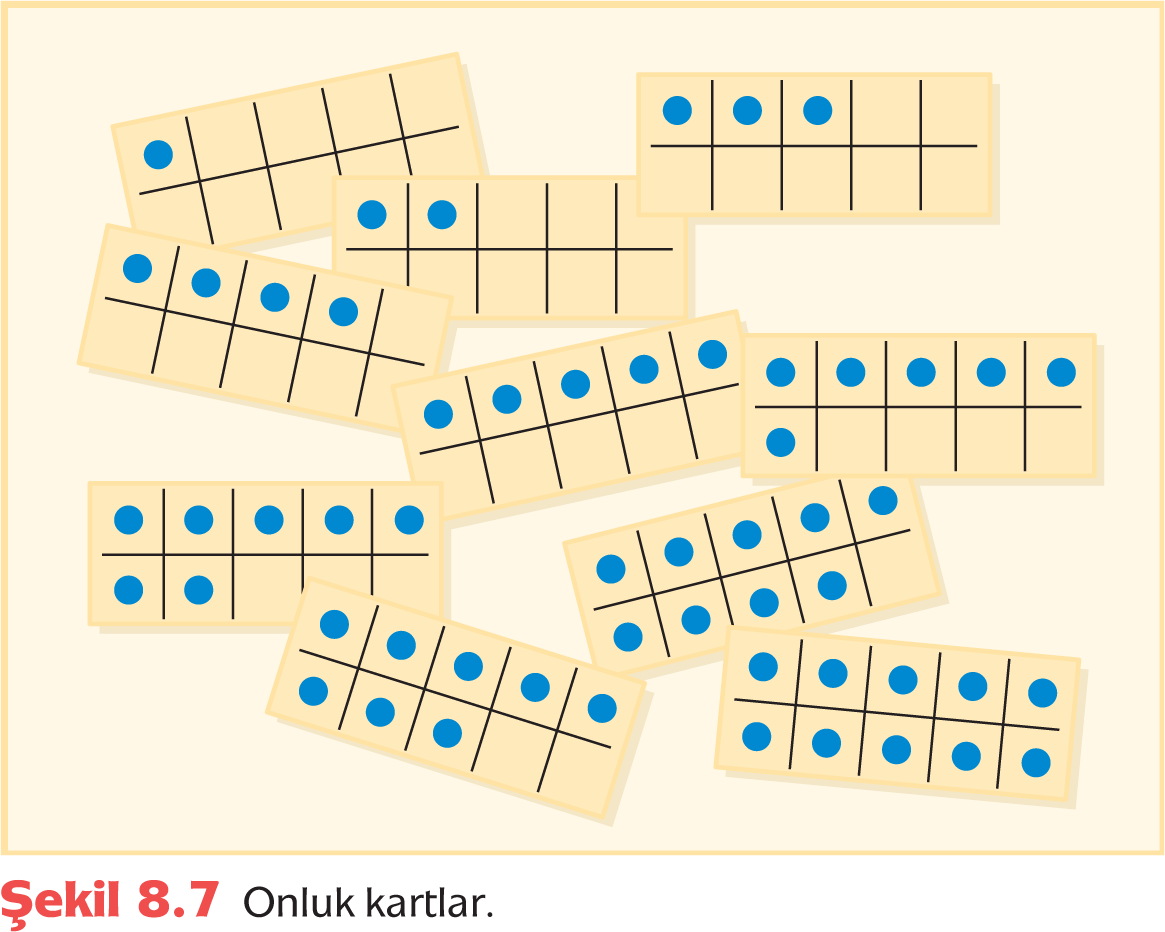 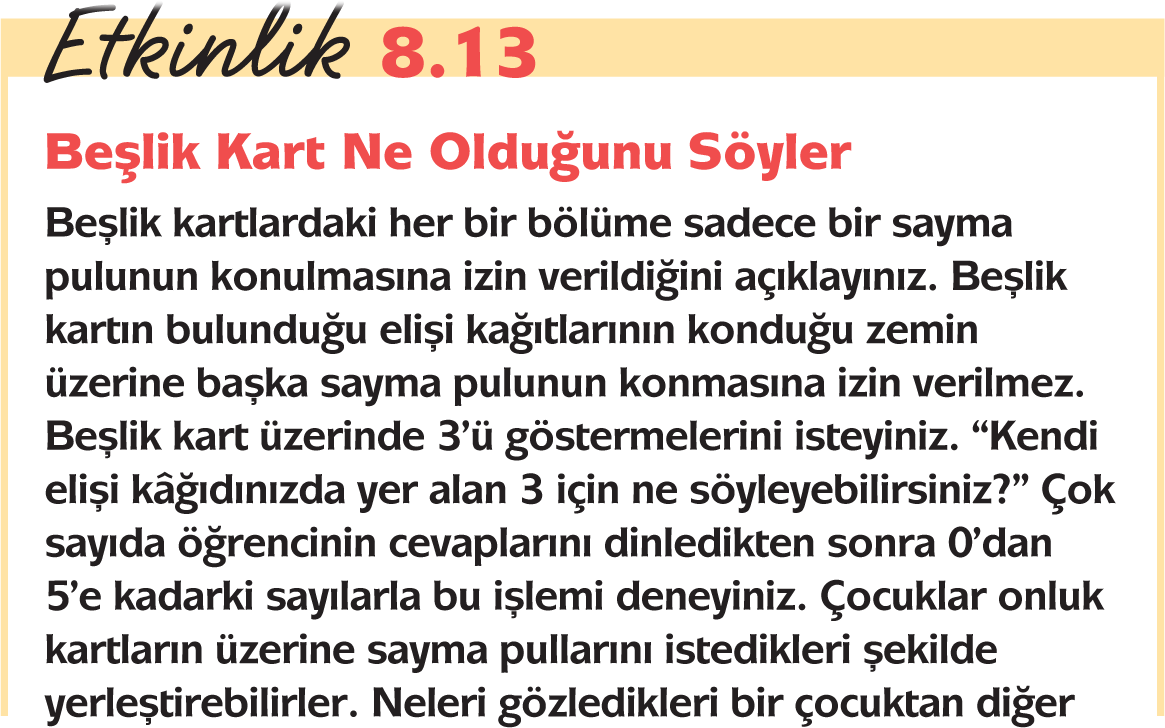 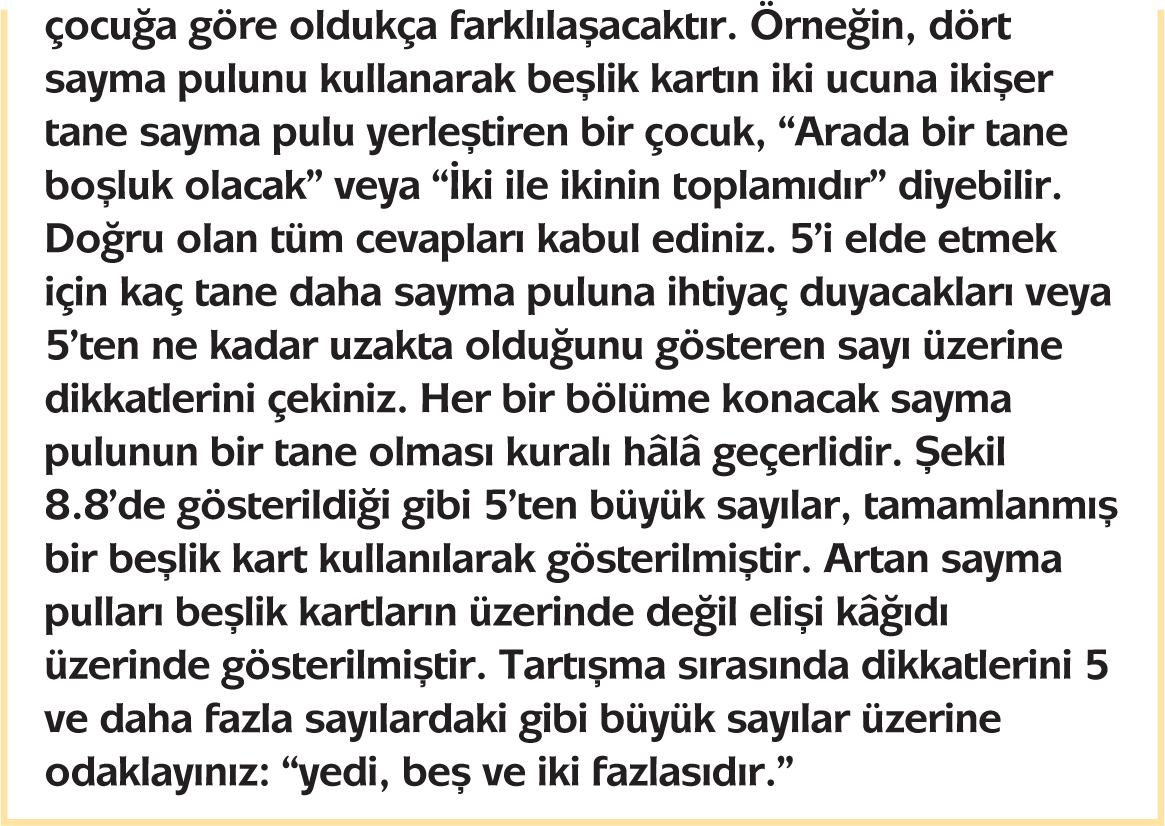 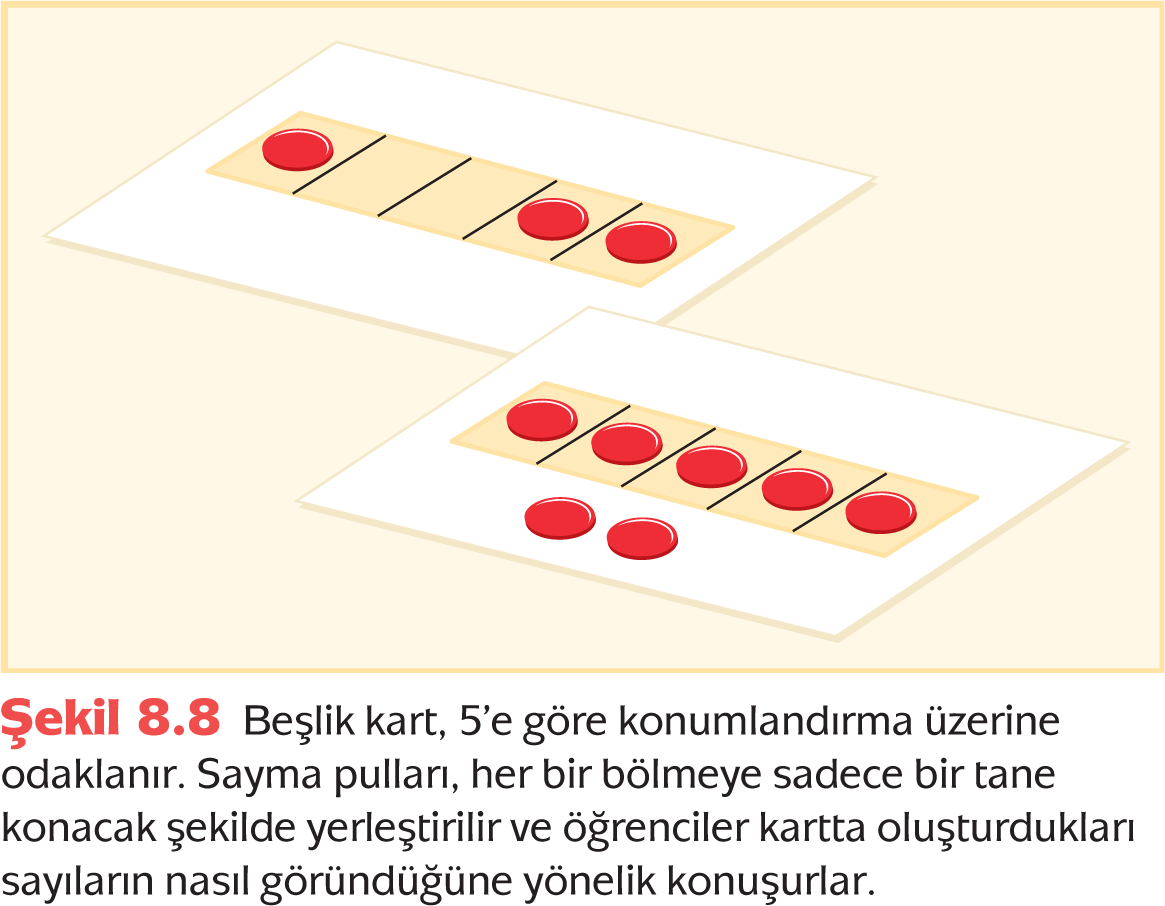 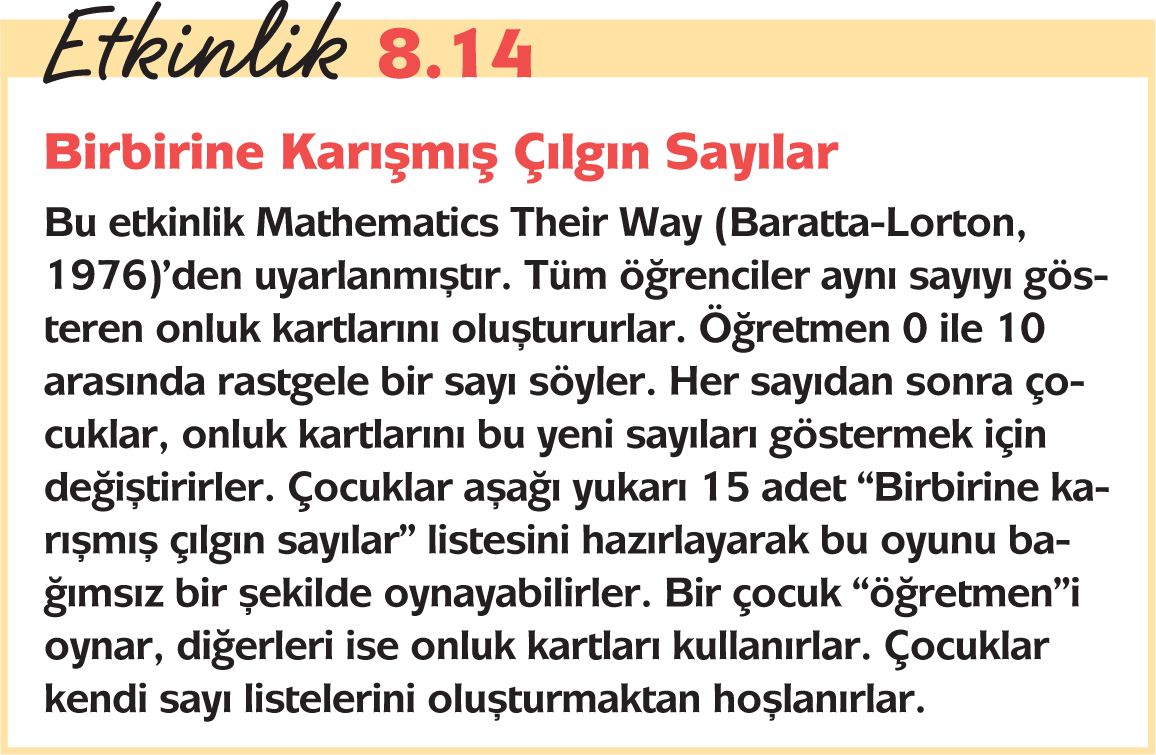 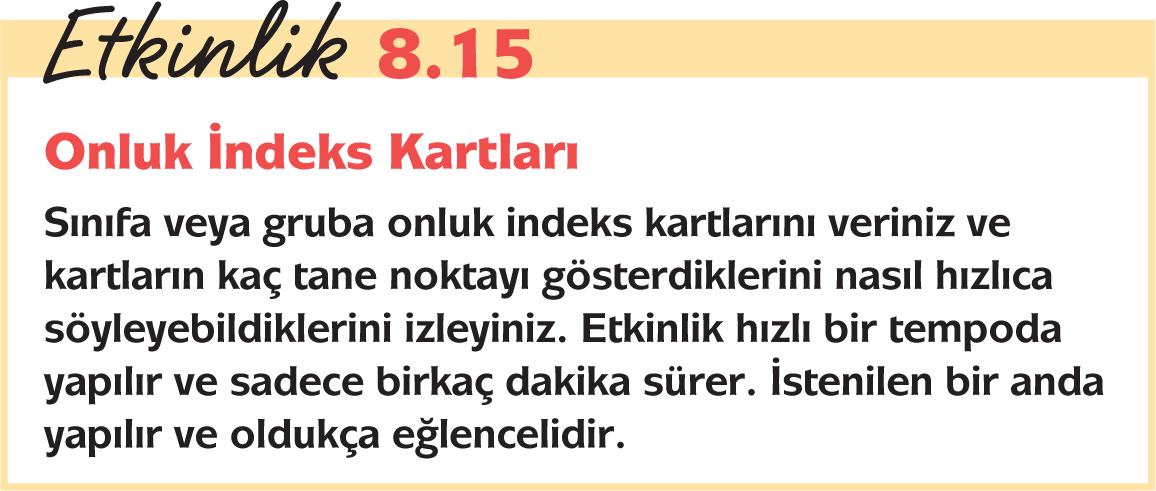 Parça-Parça-Bütün İlişkileri
Parça-Parça-Bütün Etkinliklerinin Temel Ögeleri.
Parça-Parça-Bütün Etkinlikleri
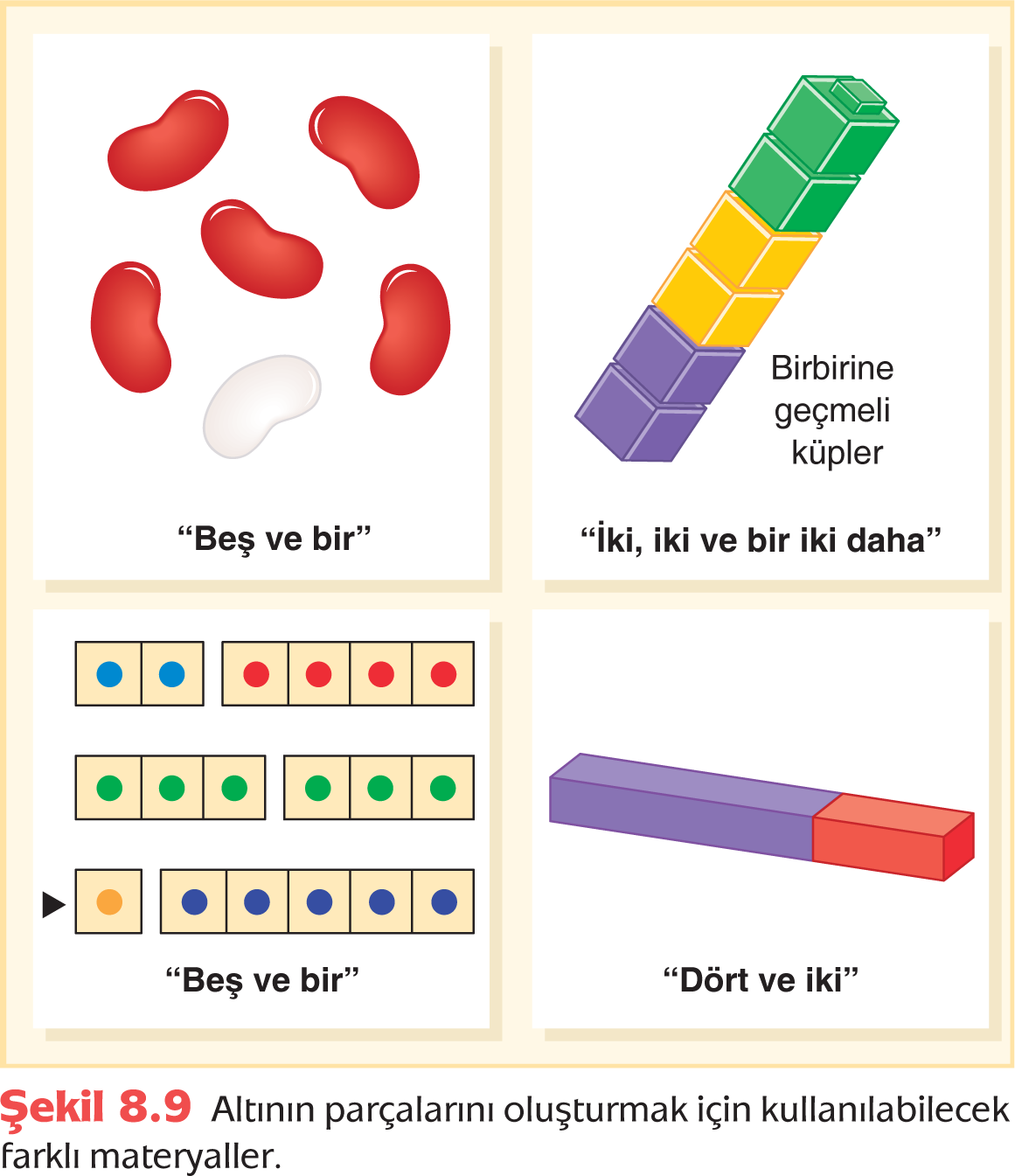 Eksik-Parça Etkinlikleri
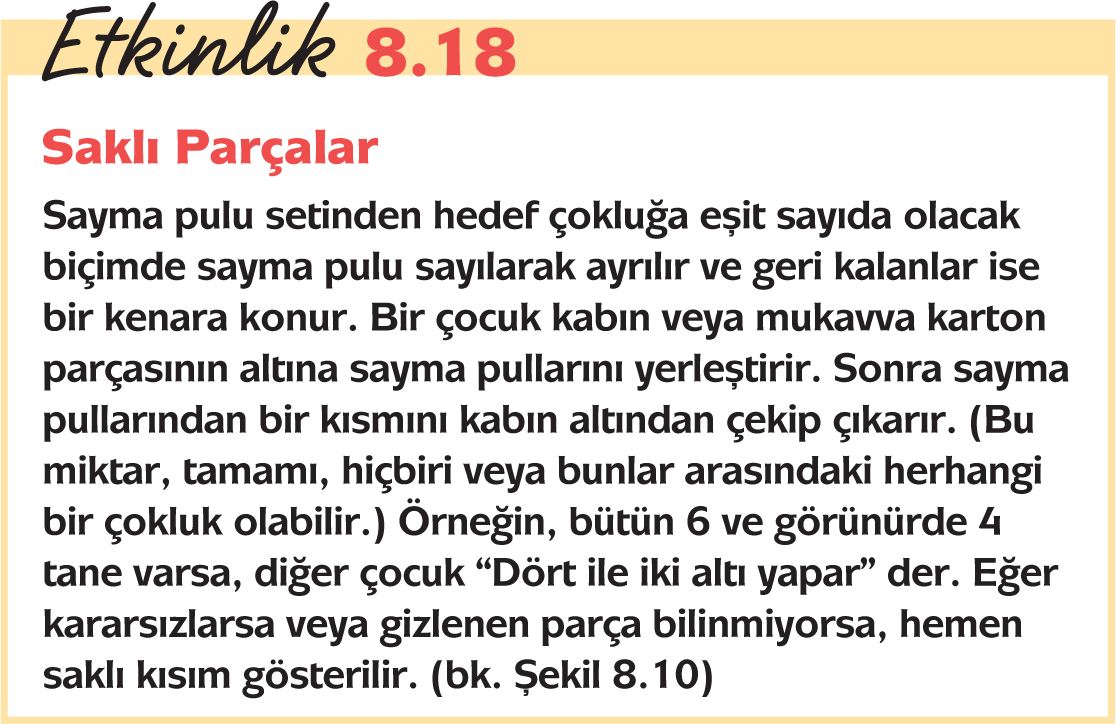 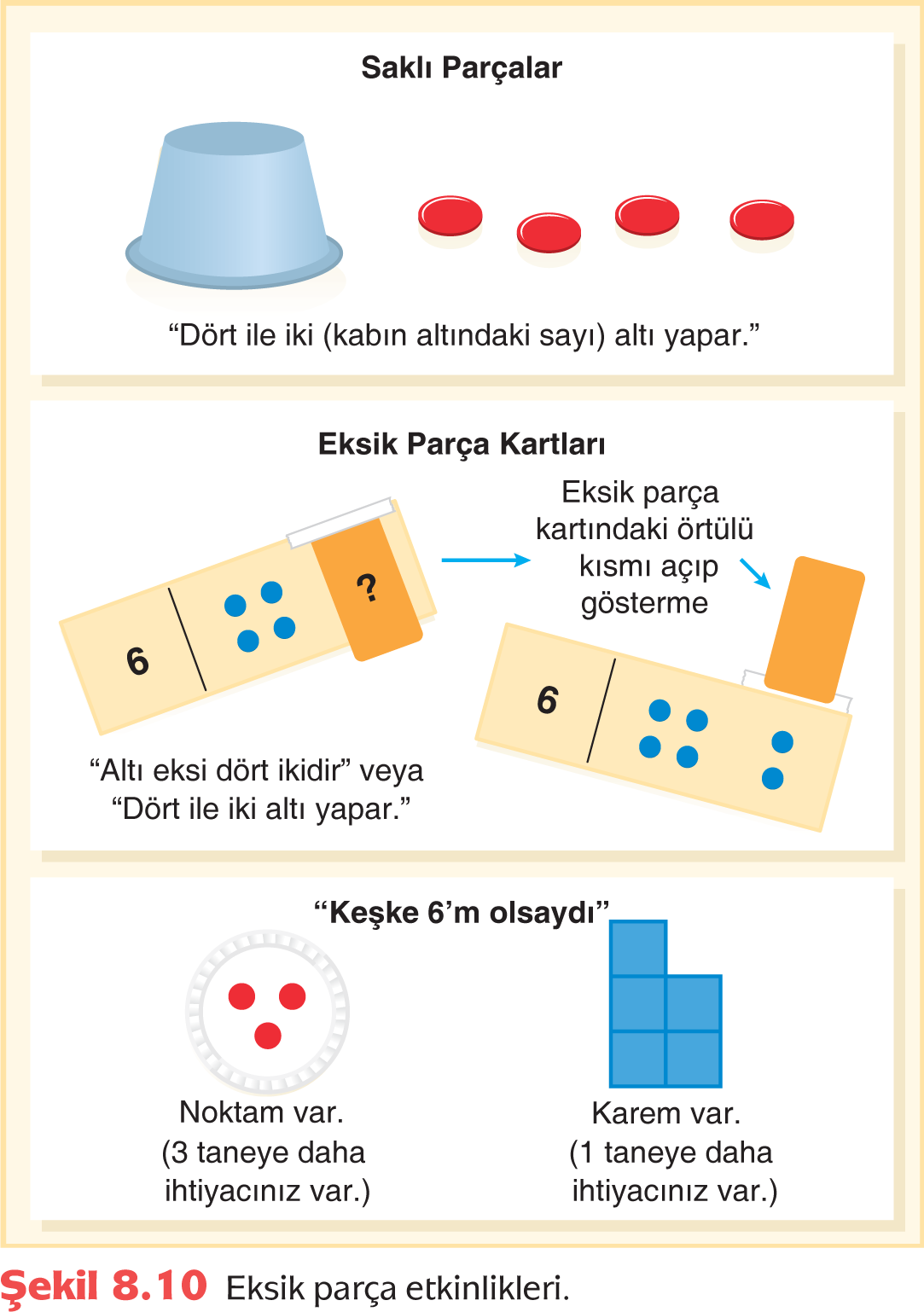 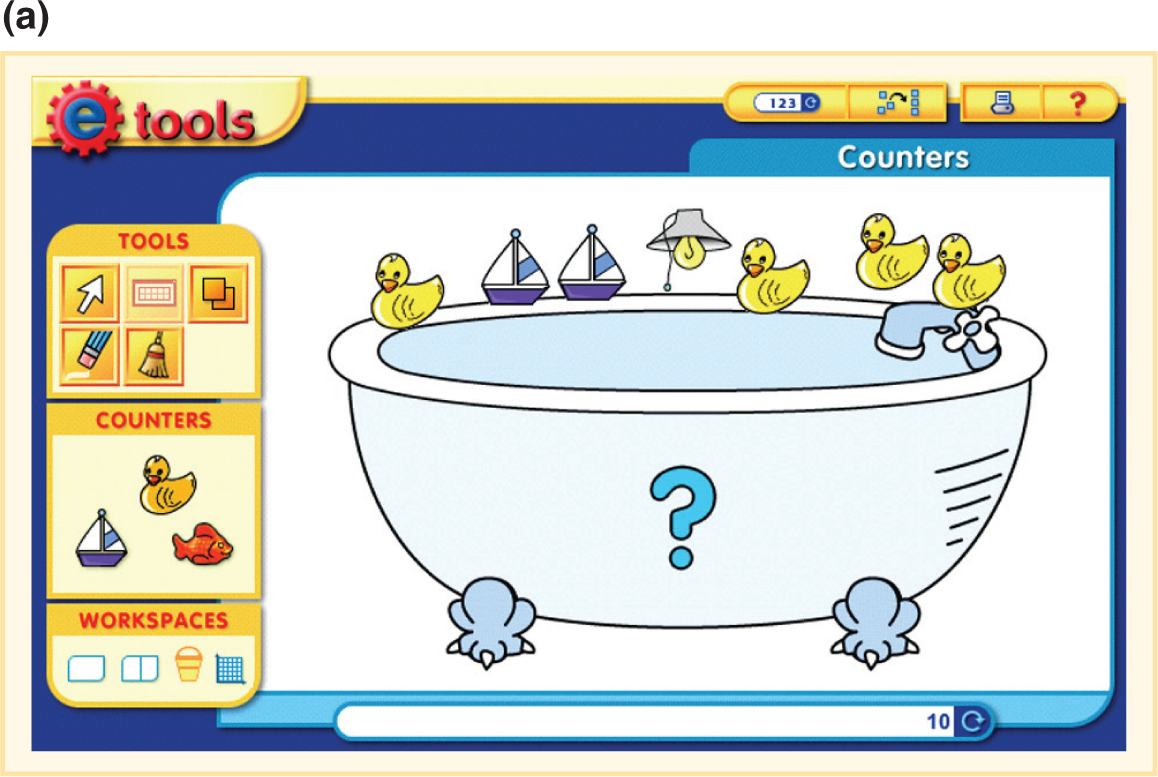 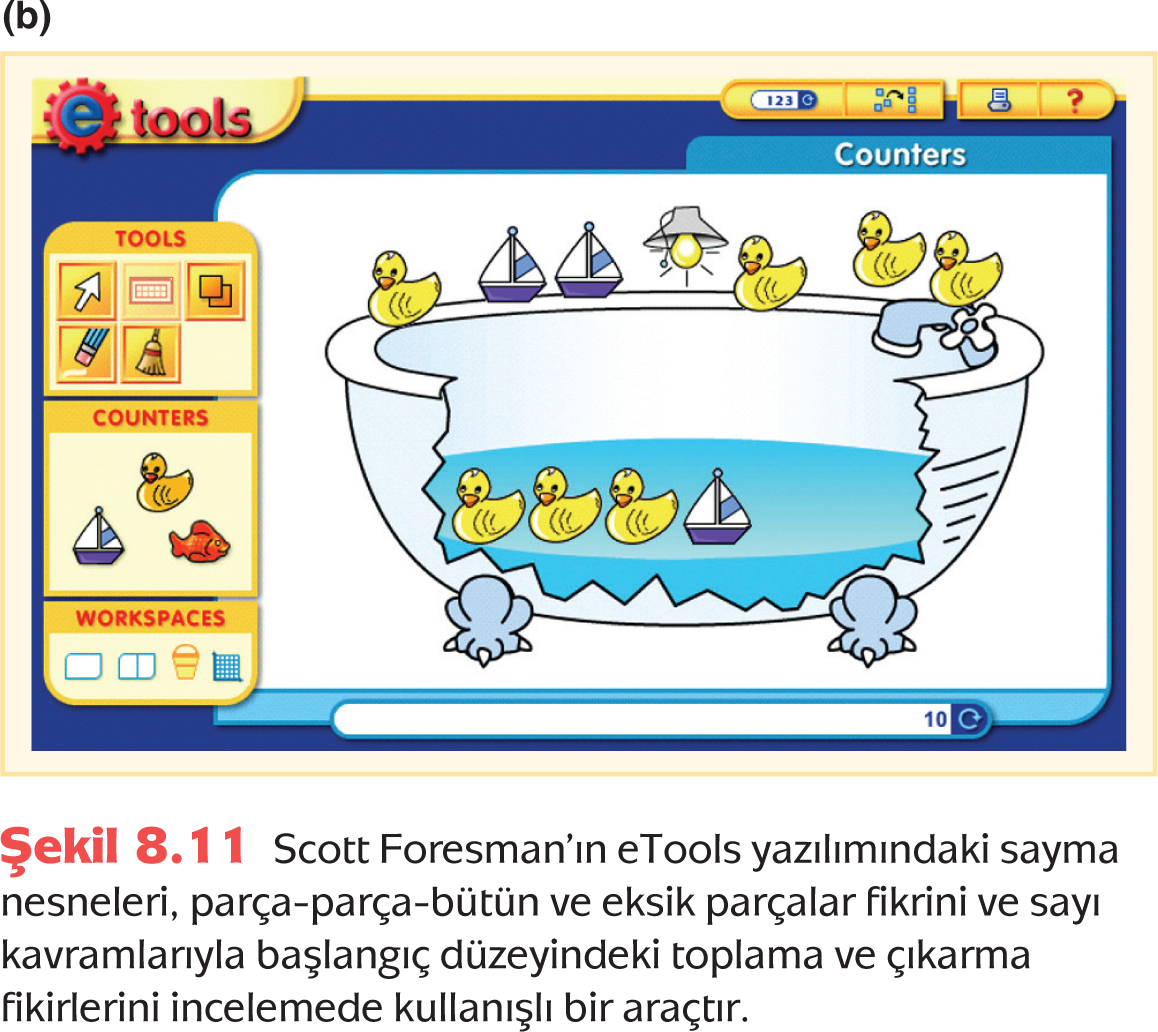 Sayı İlişkilerinin Öğretiminde Bir Model Olarak Noktalı Kartlar
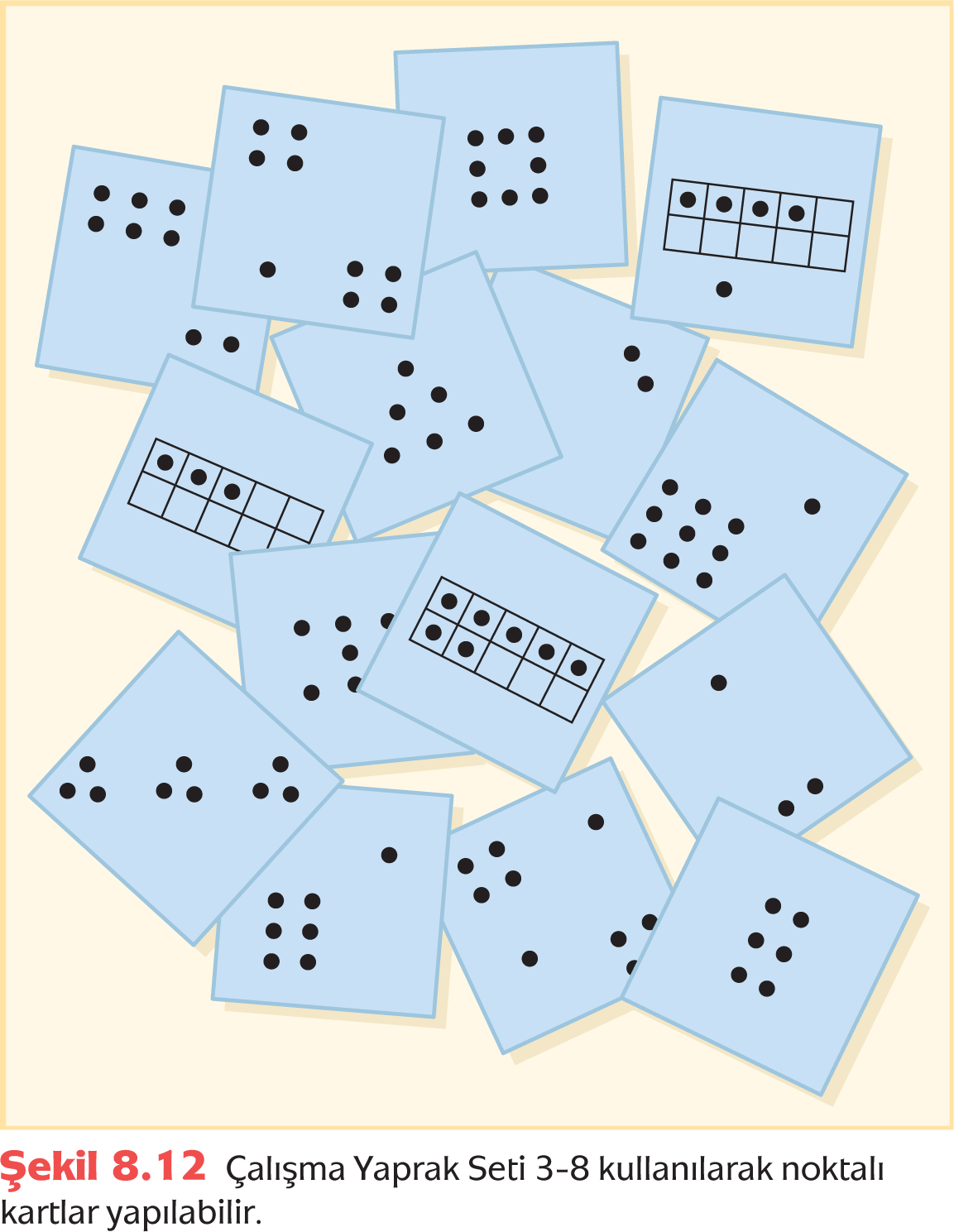 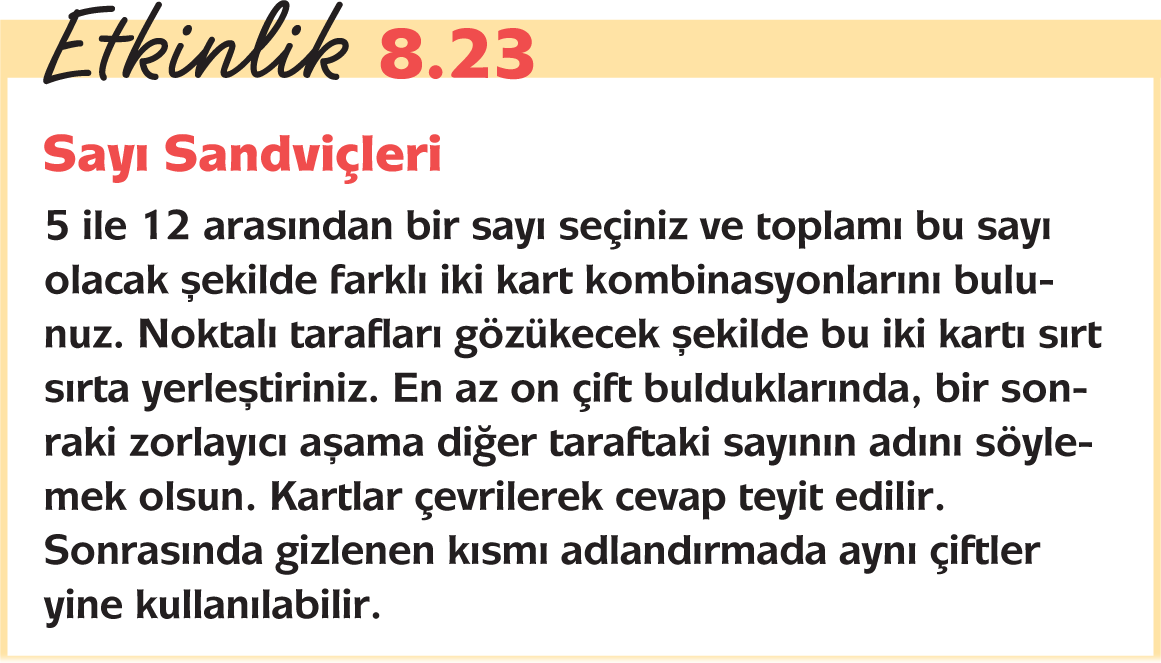 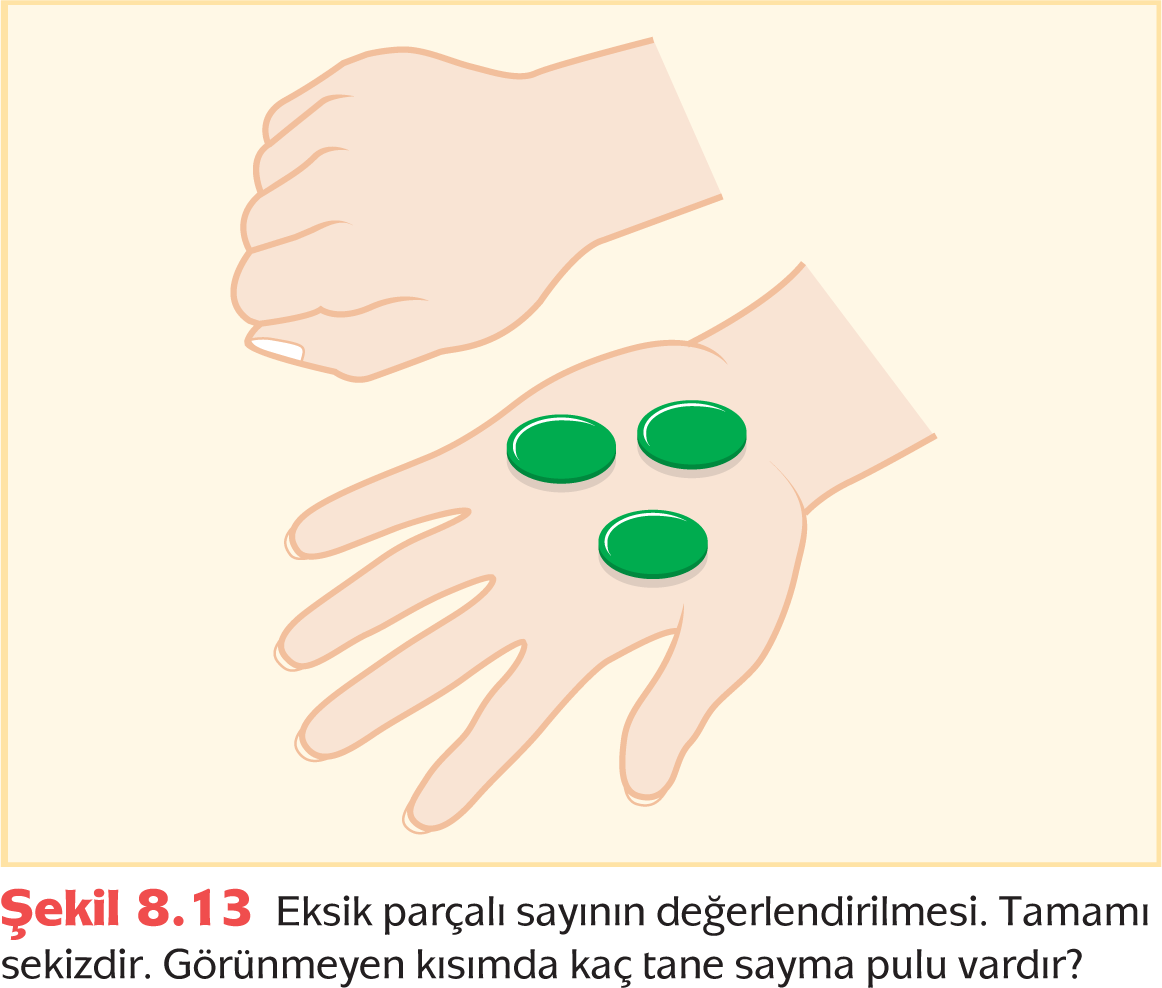 10’dan 20’ye Kadar Sayılarla İlgili Bağıntılar
Basamak Değeri Kavramlarının Öncesi
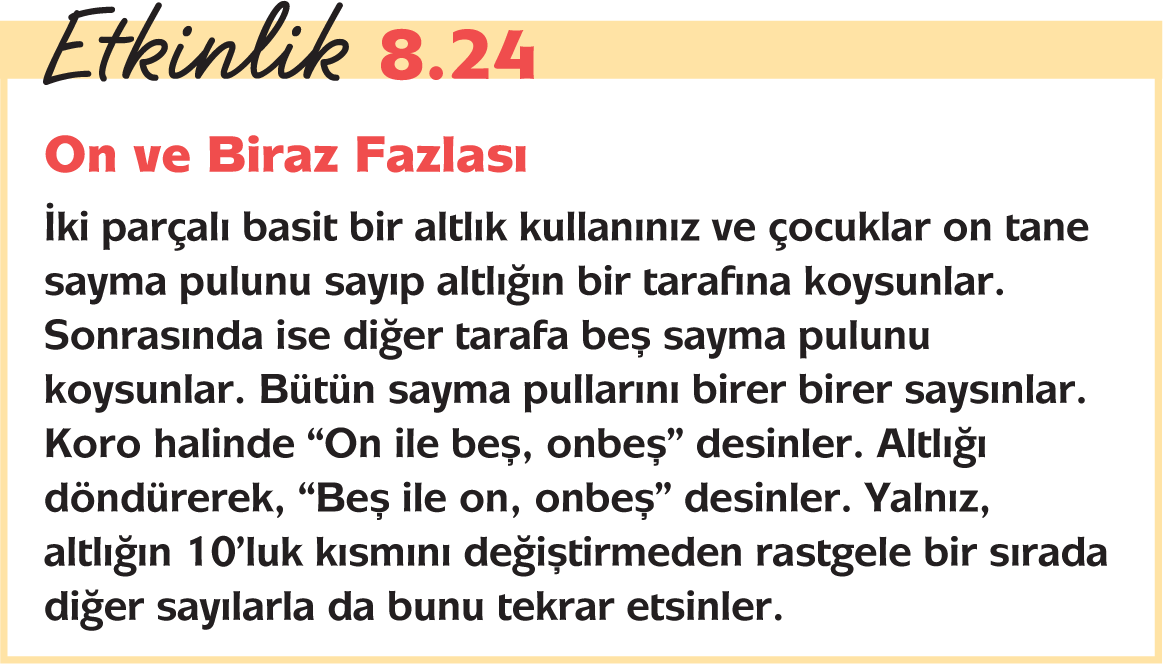 Daha Fazla ve Daha Az İlişkilerini Genişletme
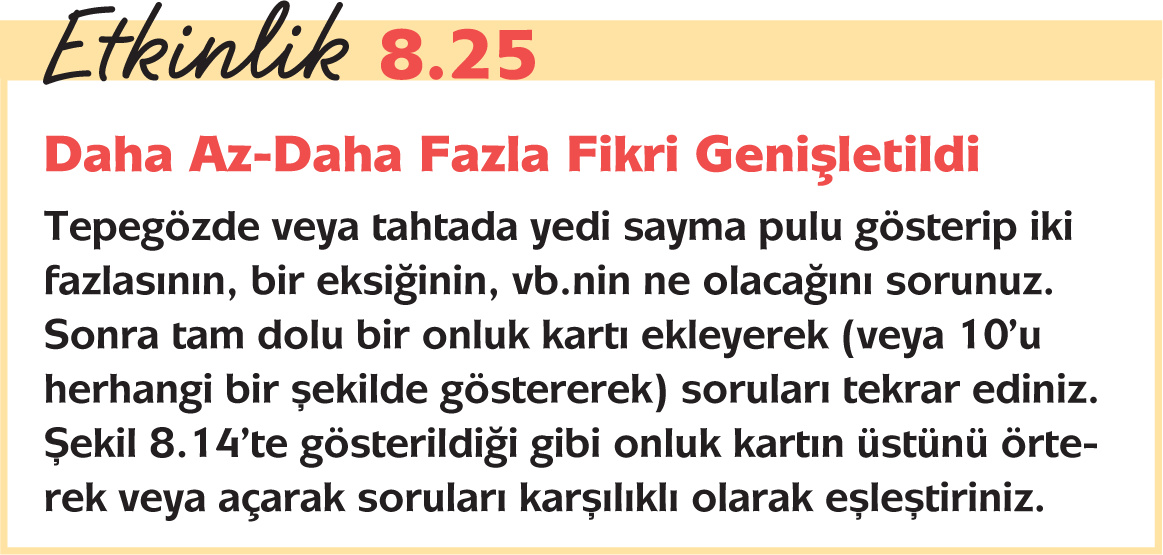 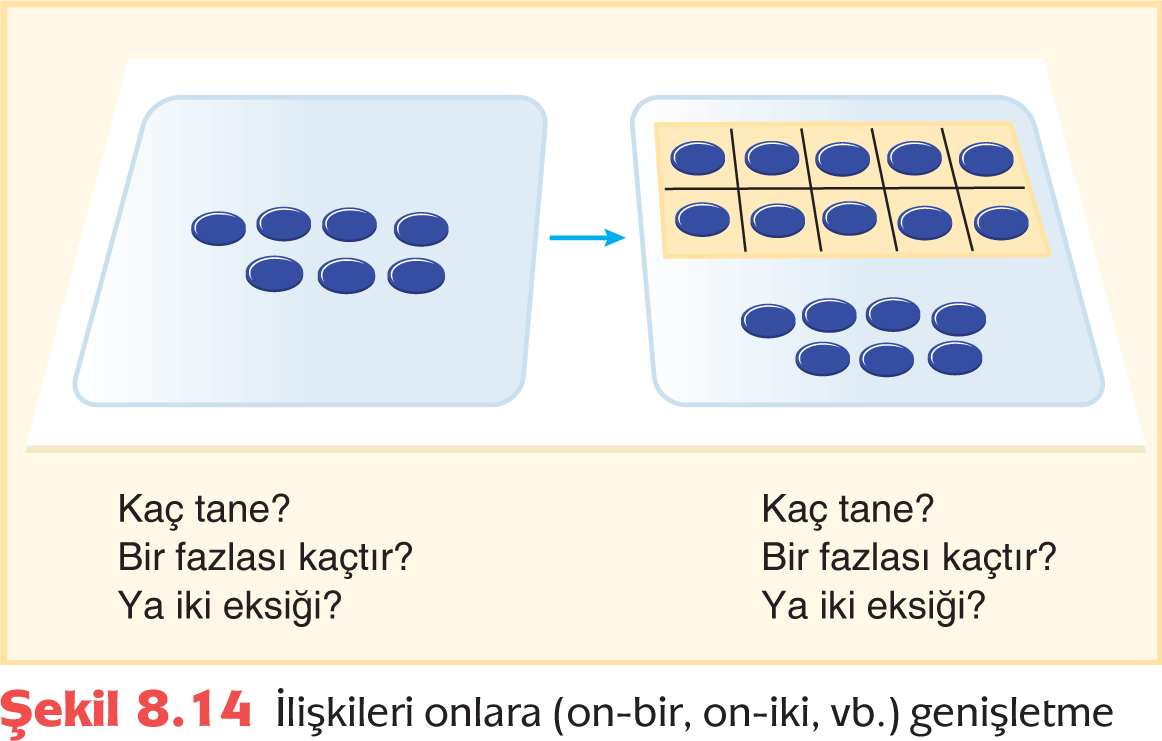 İki Katlar ve İki Kata Yakınlıkları
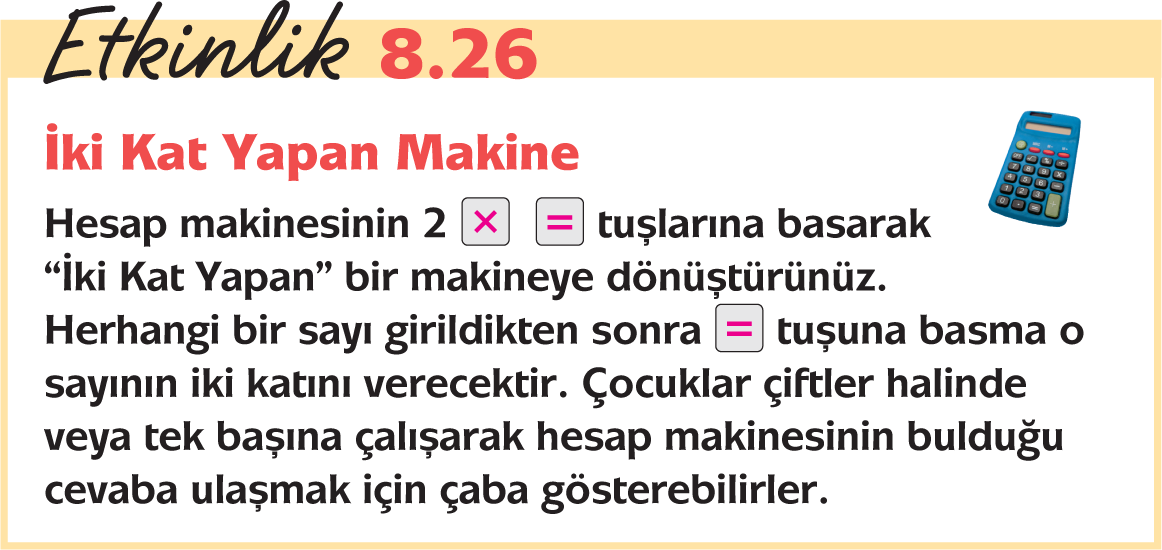 Çocukların Dünyasında Sayı Hissi
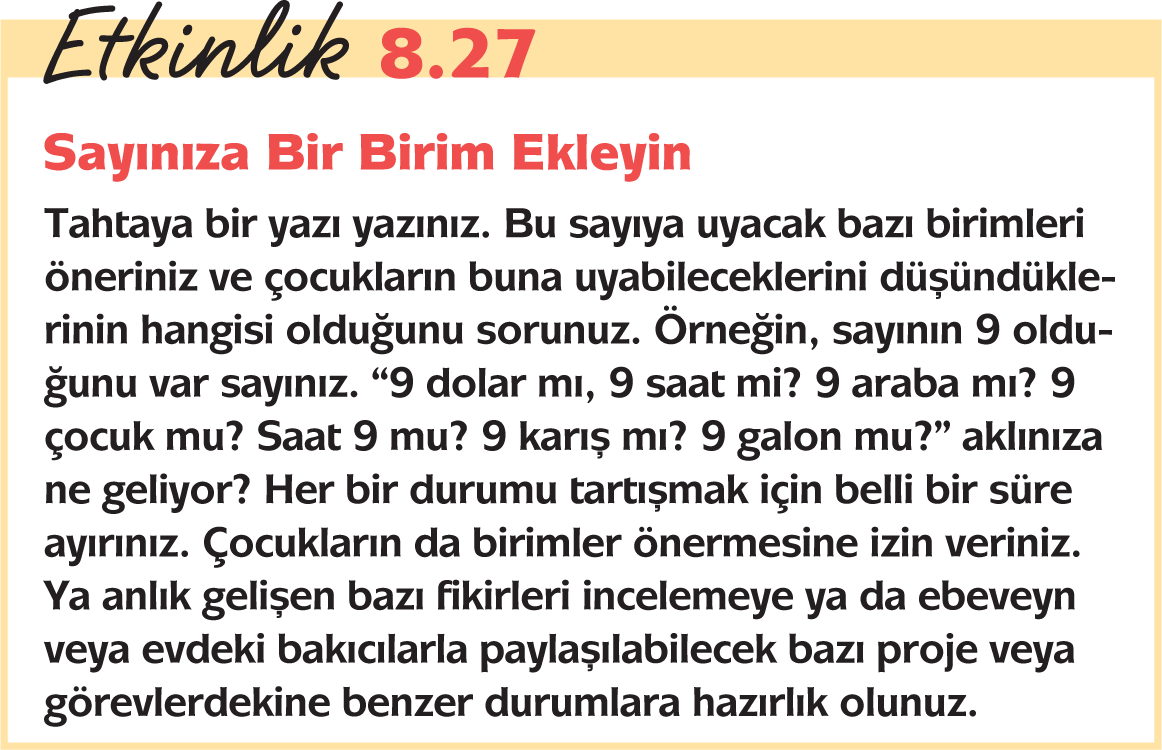 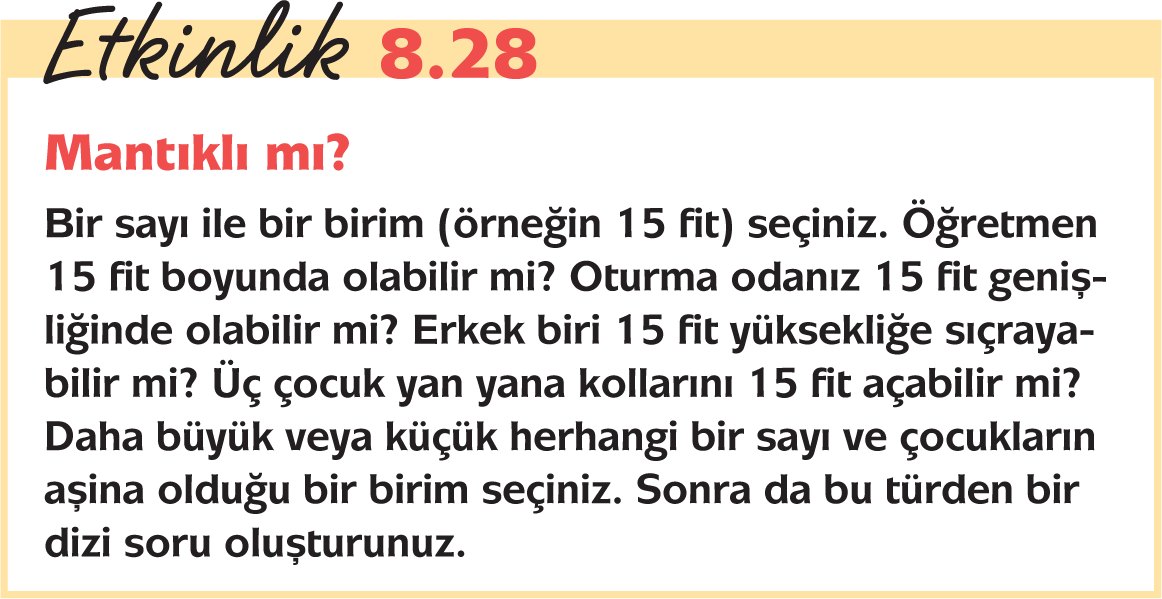 Tahmin ve Ölçme
Veri Toplama ve Analiz
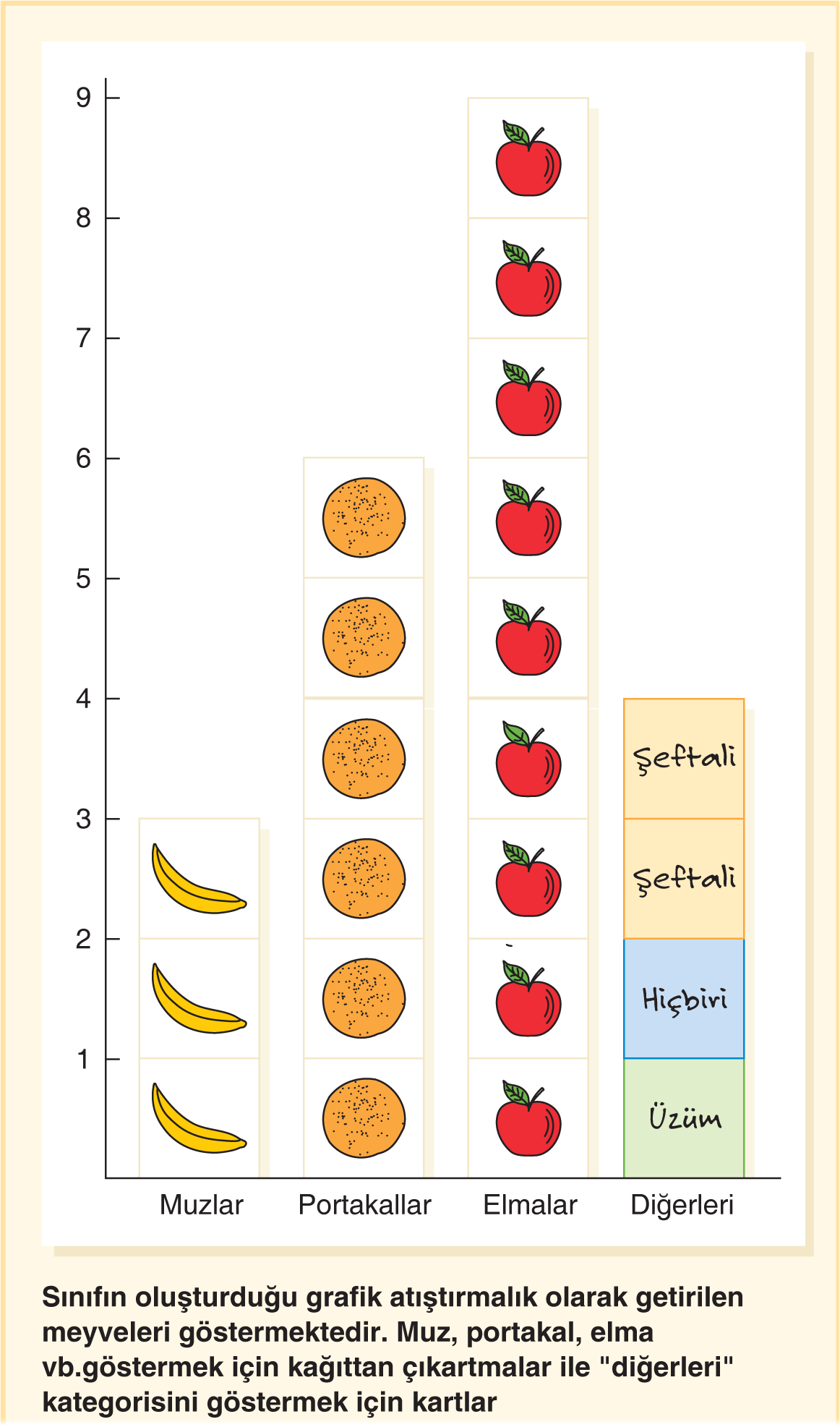 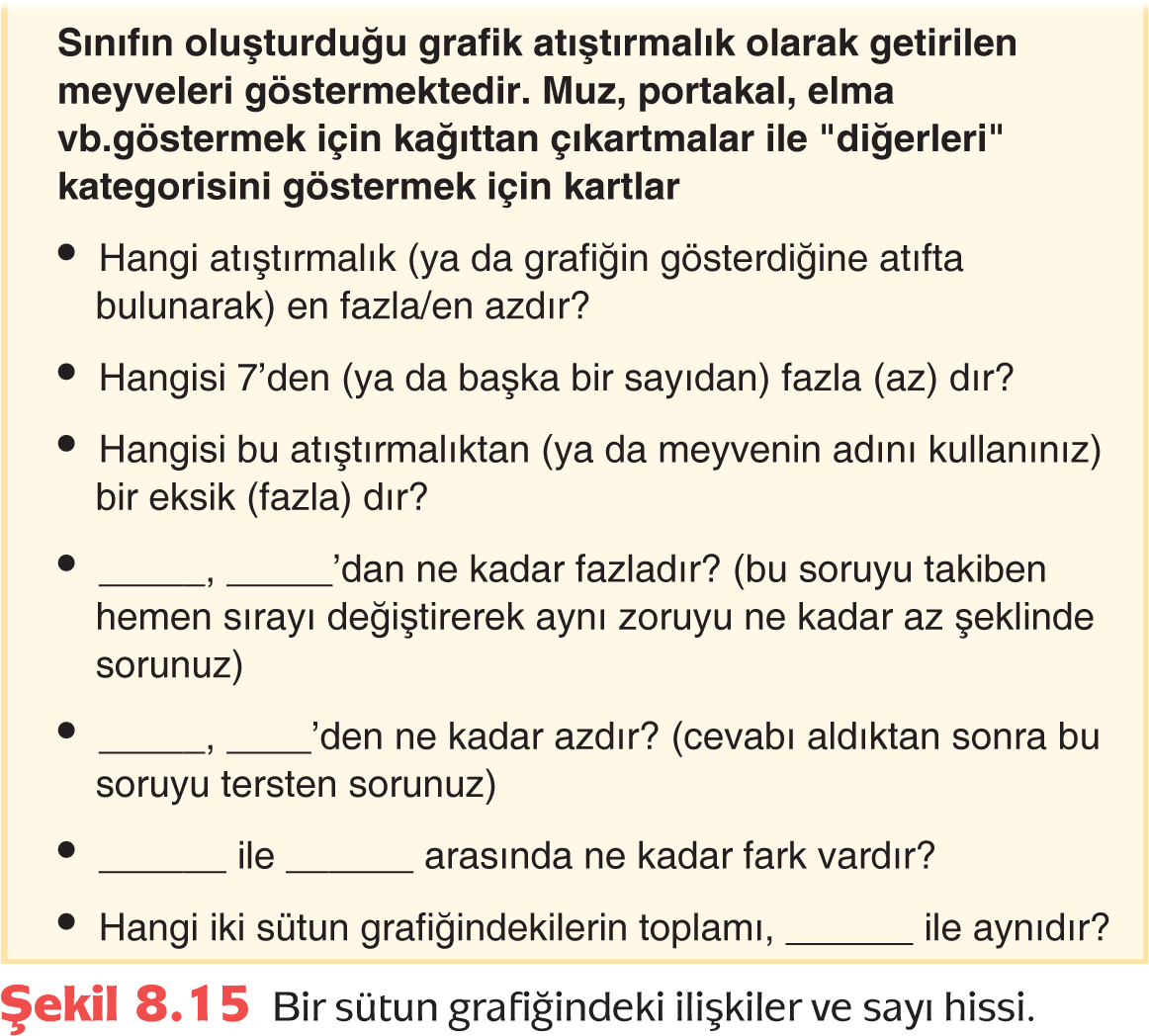 Erken Dönemlerdeki Zihinsel Matematiğe Genişletmeler
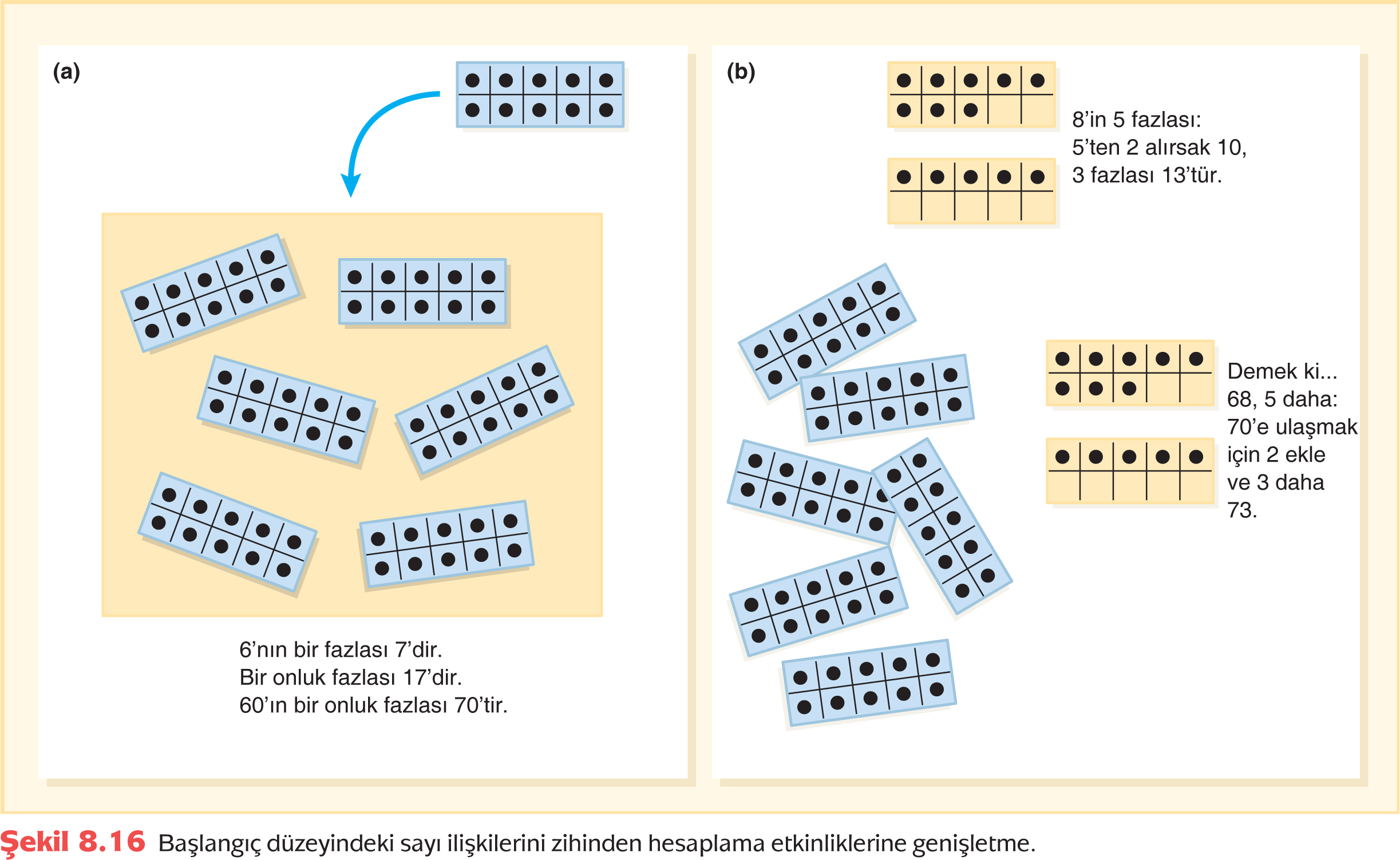